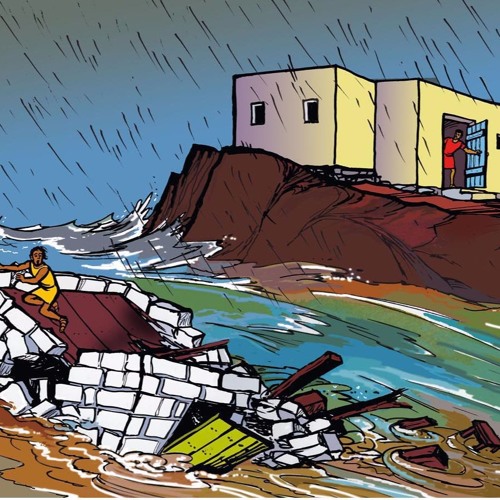 The Wise & FoolishHome Builder
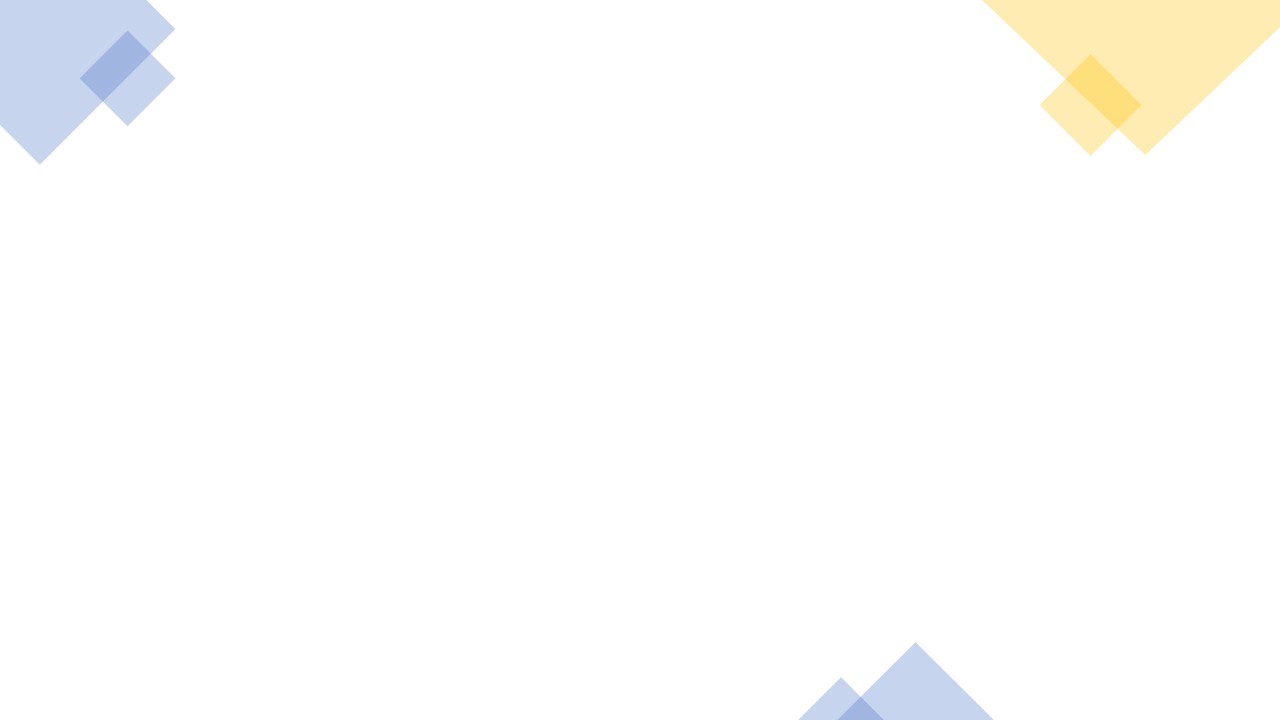 If you would like to watch the video of this live service, click here: https://campaignkerusso.org/?p=22101
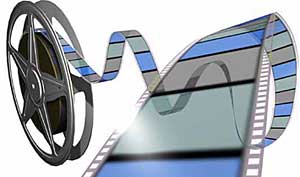 We would love to know more about the people who download our lessons & sermons. We invite you to email us & let us know where & how you use them. 
info@ckusa.org
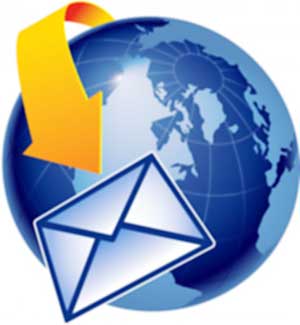 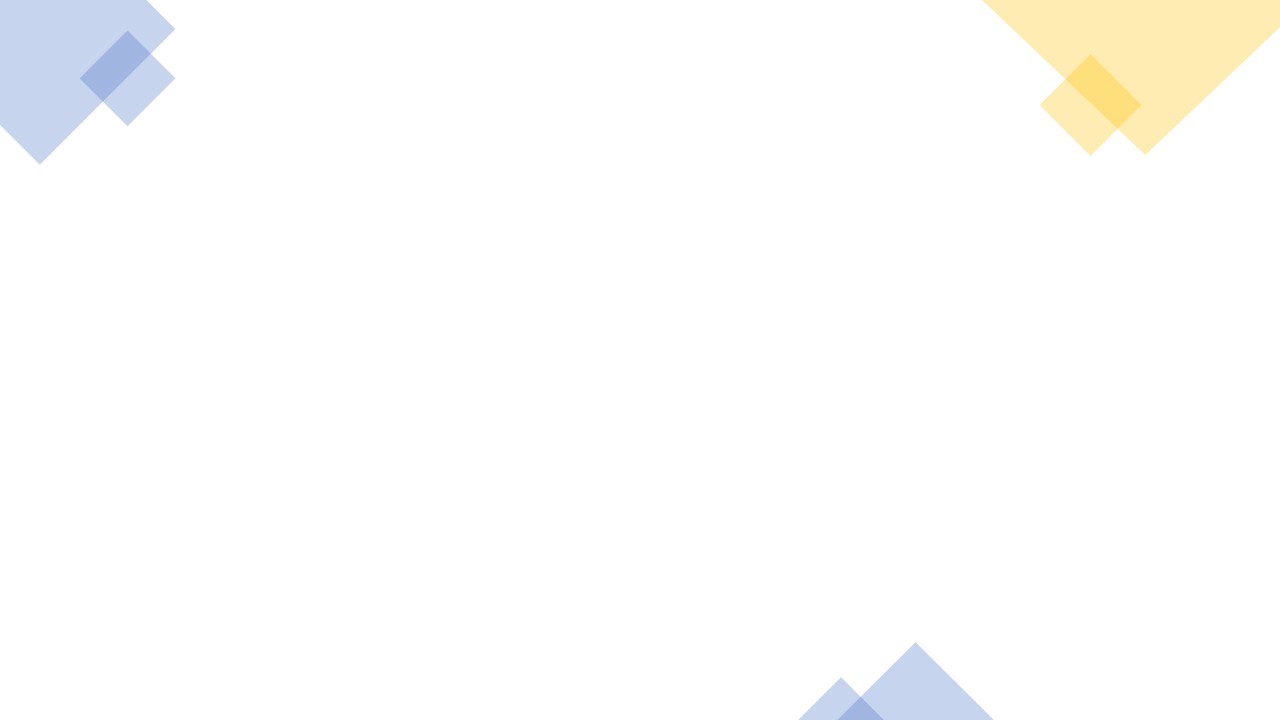 Suggested Next Slide - Song: 
“The Wise Man Built His House Upon a Rock” 

Click or Ctrl Click Here:

https://youtu.be/lTuPa_1QC9c
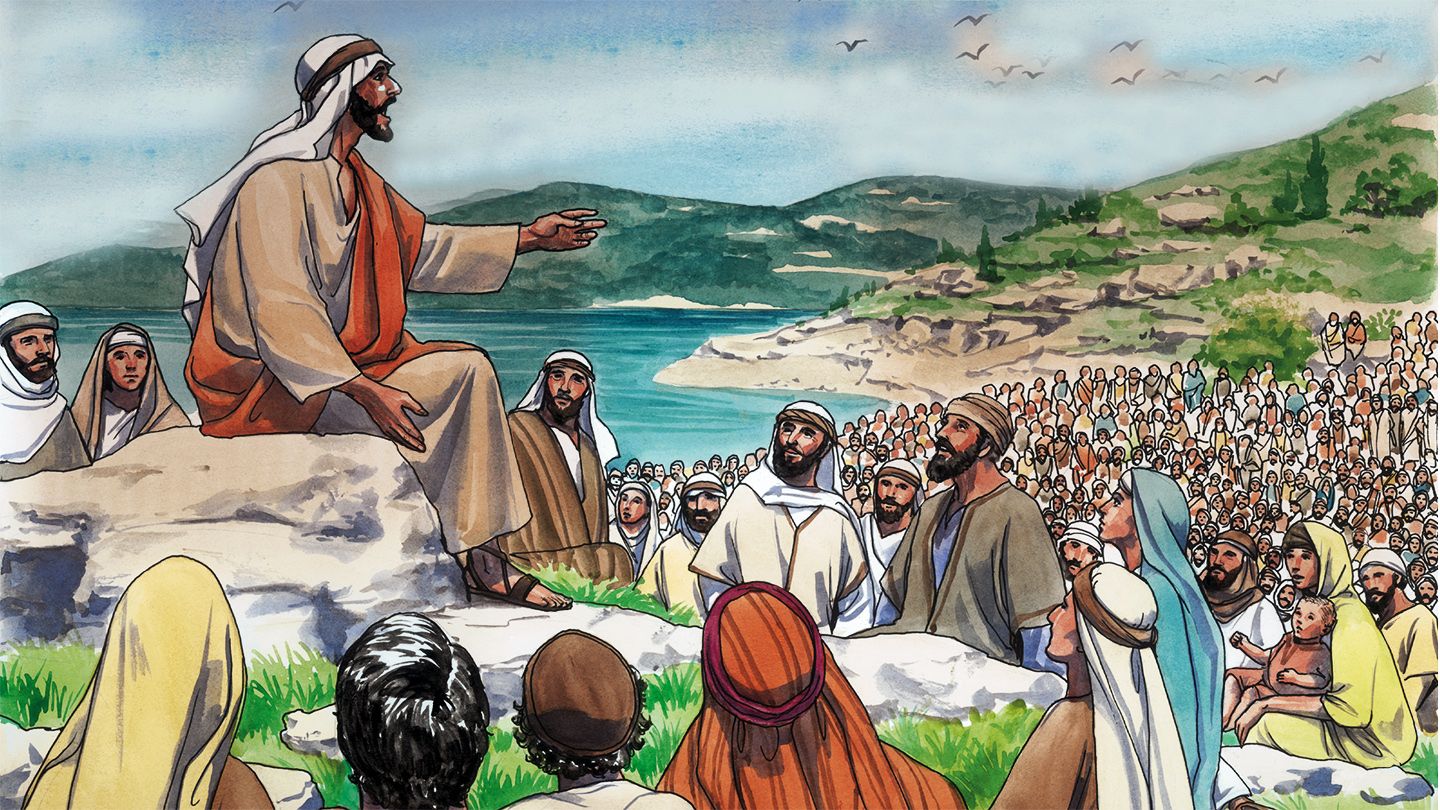 Jesus wanted us to learn how to live wisely so He told a story about two different house builders… one was wise and the other was foolish.
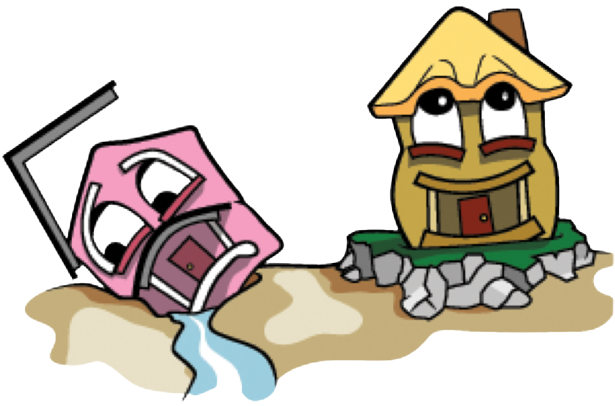 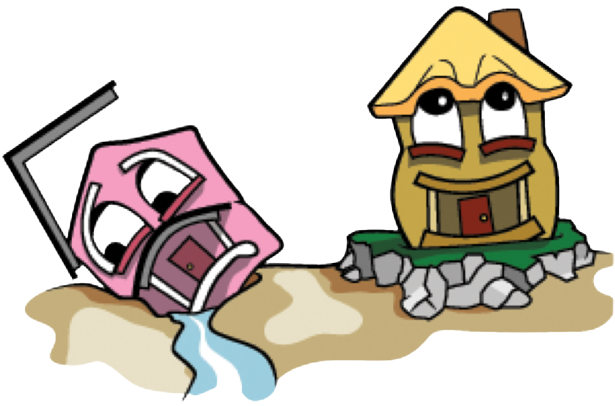 The Other Was Foolish
One Was Wise…
Matthew 7:24-25
“Everyone who hears these things I say and obeys them is like a wise man. The wise man built his house on rock. It rained hard and the water rose. The winds blew and hit that house. But the house did not fall, because the house was built on rock.”
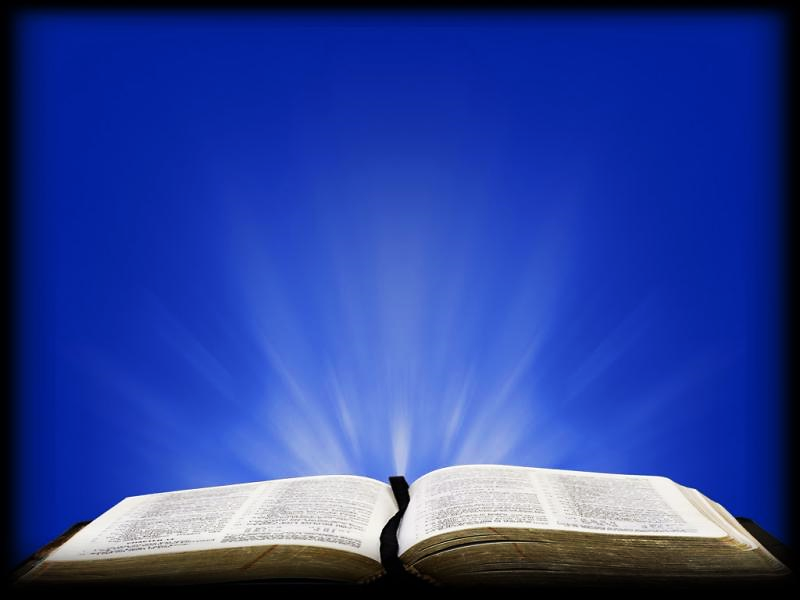 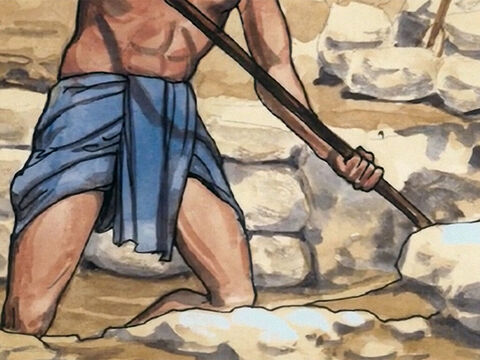 Question:
What did the wise builder do?
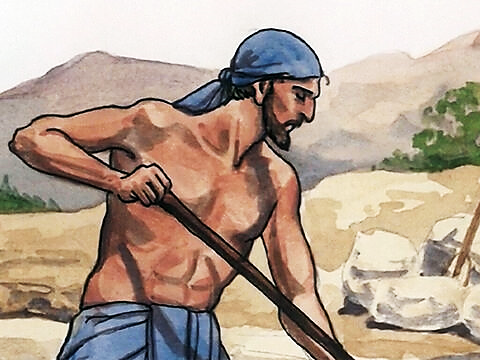 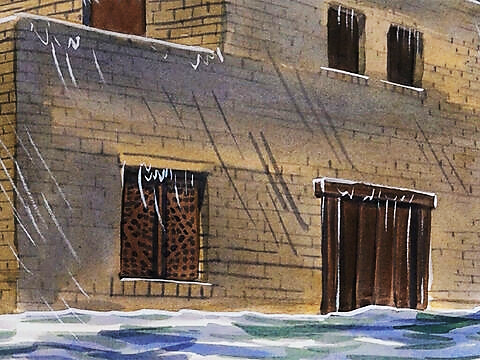 Question: When the rains came, what happened to the wise builder’s house?
It stood firm!!
Building our lives (like building a house) must be on solid rock or we will face sure destruction.
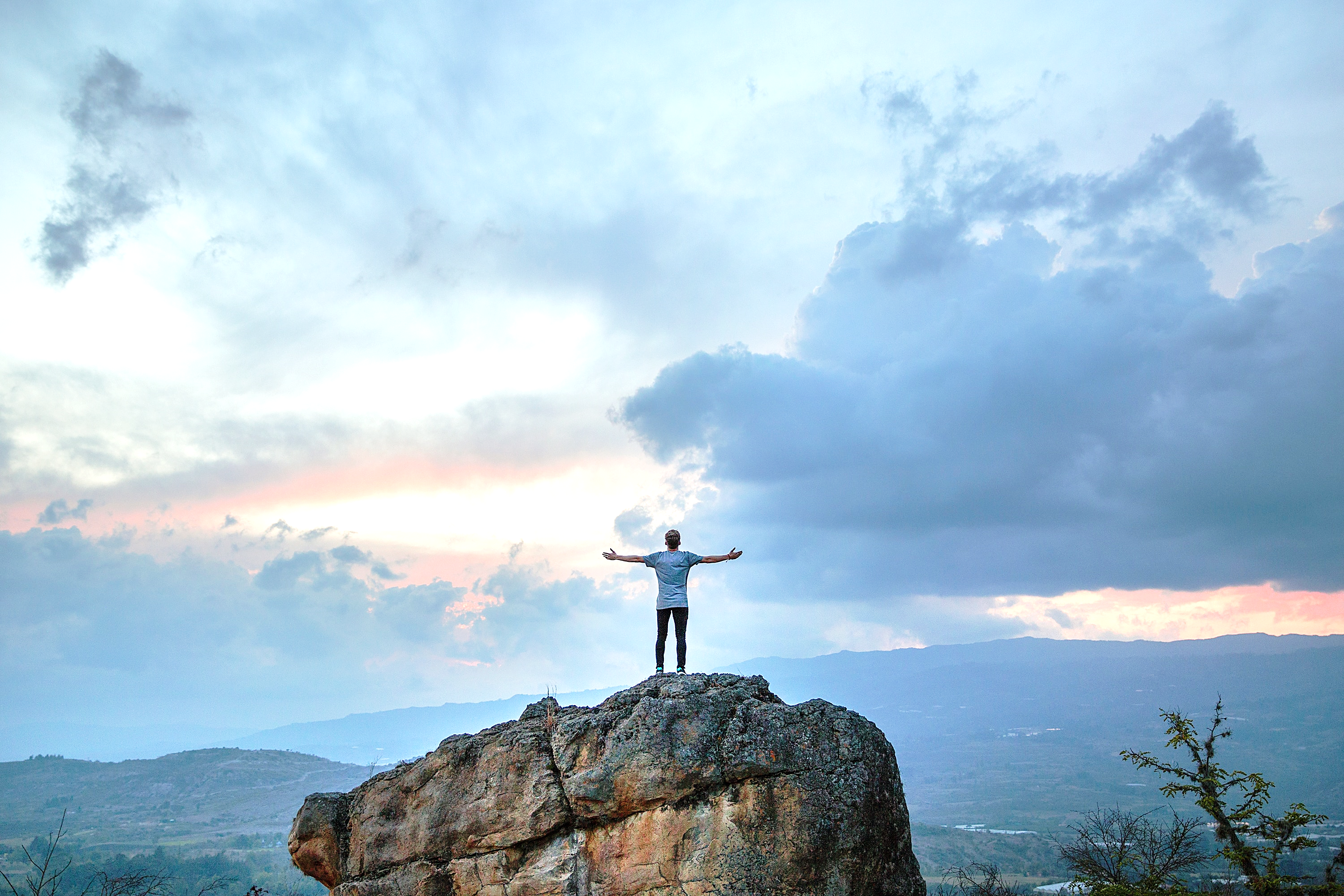 What happened to the wise man’s house when the rains came?
Jesus is our  ROCK.
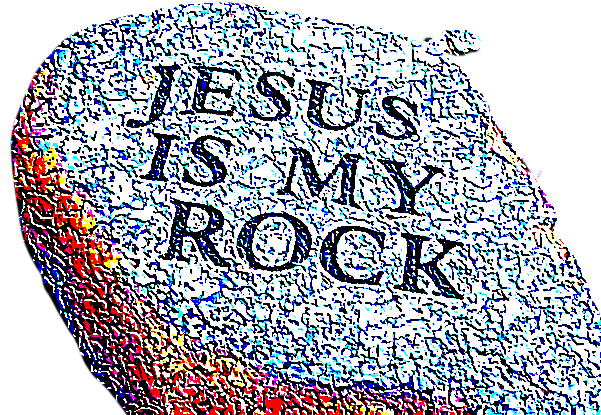 Isaiah 26:4 NIV
“Trust in the LORD forever, for the LORD, the LORD himself, is the Rock eternal.”
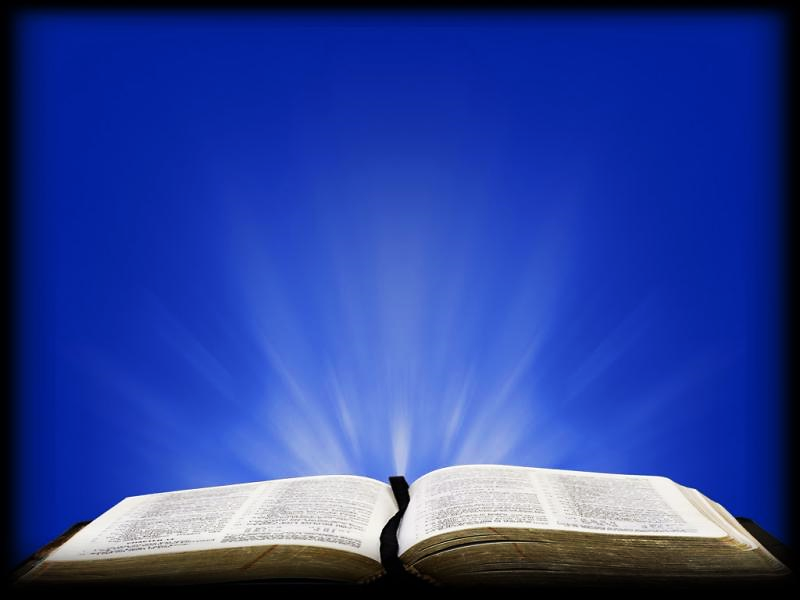 Question:
What is one way Jesus said we can build our lives on HIM—THE ROCK?
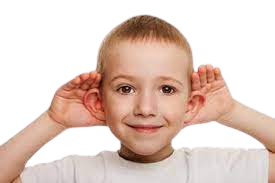 Matthew 7:24-25
“Everyone who HEARS these things I say…”
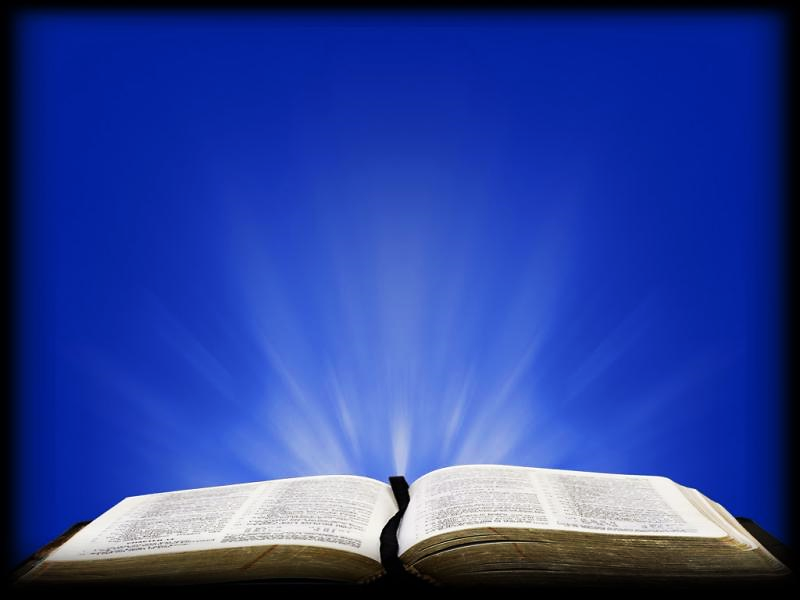 Answer:
We must hear His words.
He also said we must obey His words.
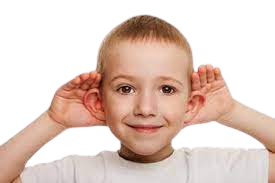 Matthew 7:24-25
“Everyone who hears these things I say and OBEYS them…”
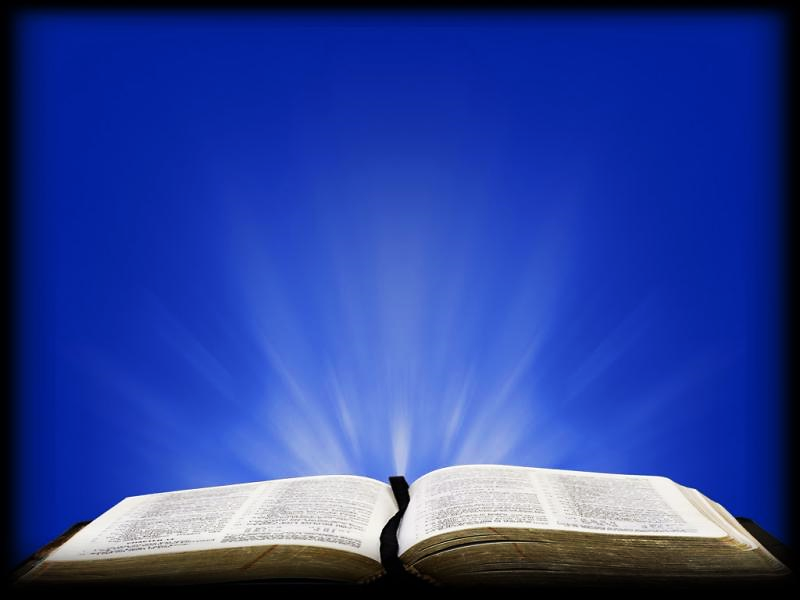 Here are some ways
we can obey Jesus’ words after we hear them…
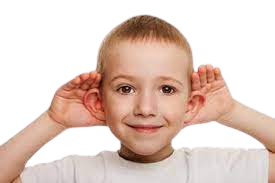 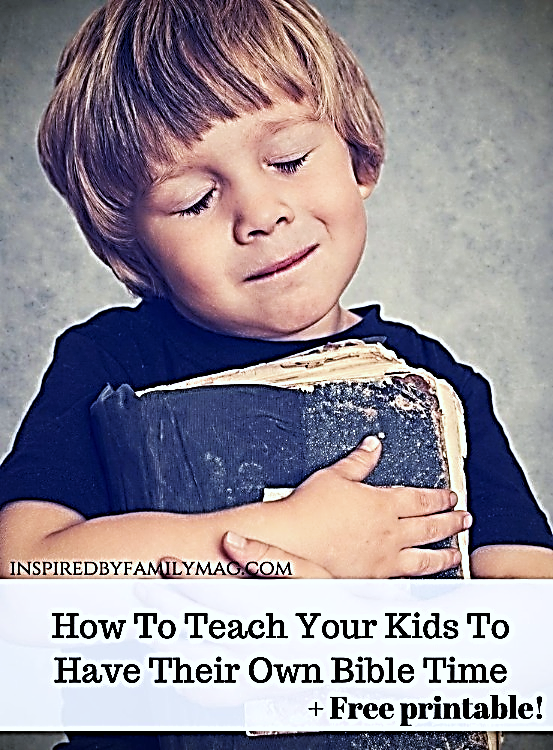 First, we must fall in love with His Words.
To really obey His teachings we must fall crazy in love with Jesus—the teacher.
Psalm 119:97 ICB
“How I love your teachings! I think about them all day long.”
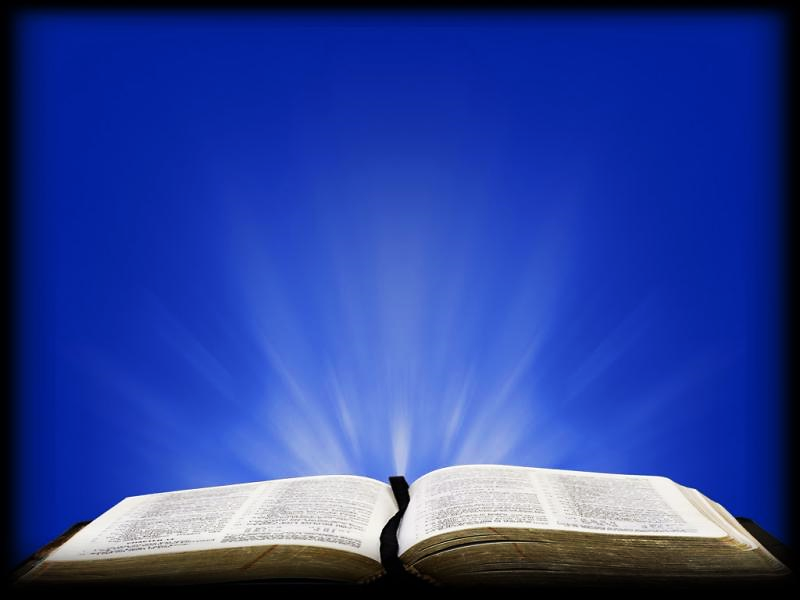 We need to respect       & obey parents,
         teachers, etc..
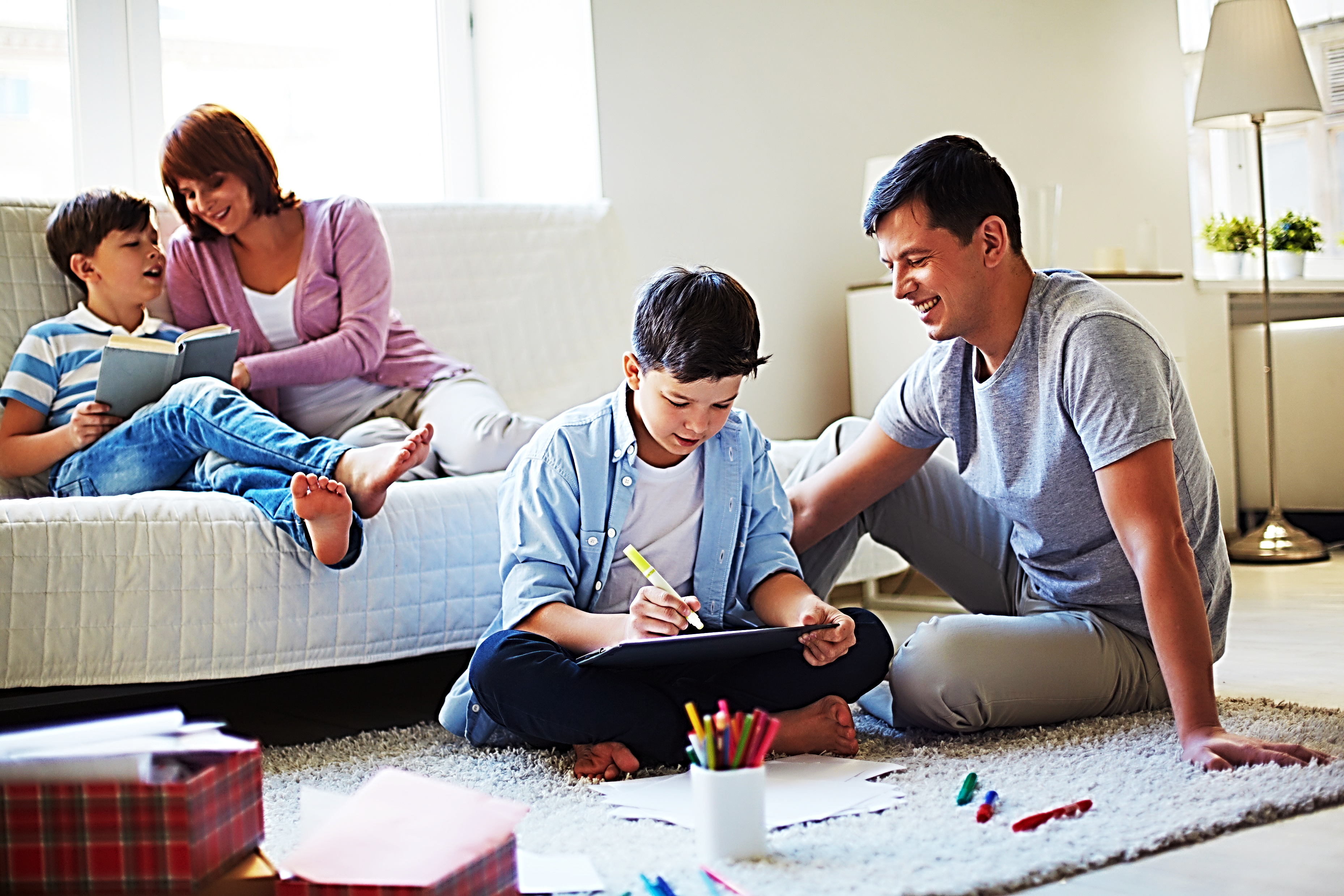 Colossians 3:20 NIV
“Children, obey your parents in everything, for this pleases the Lord.”
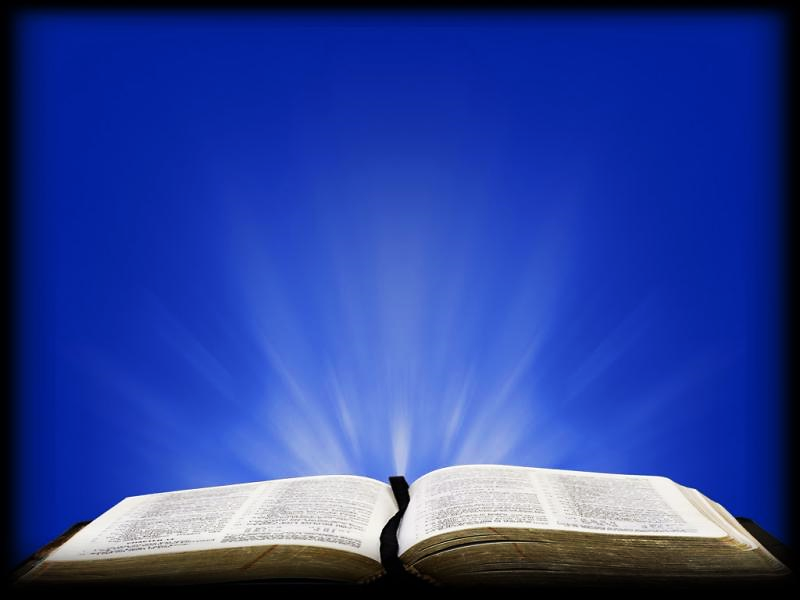 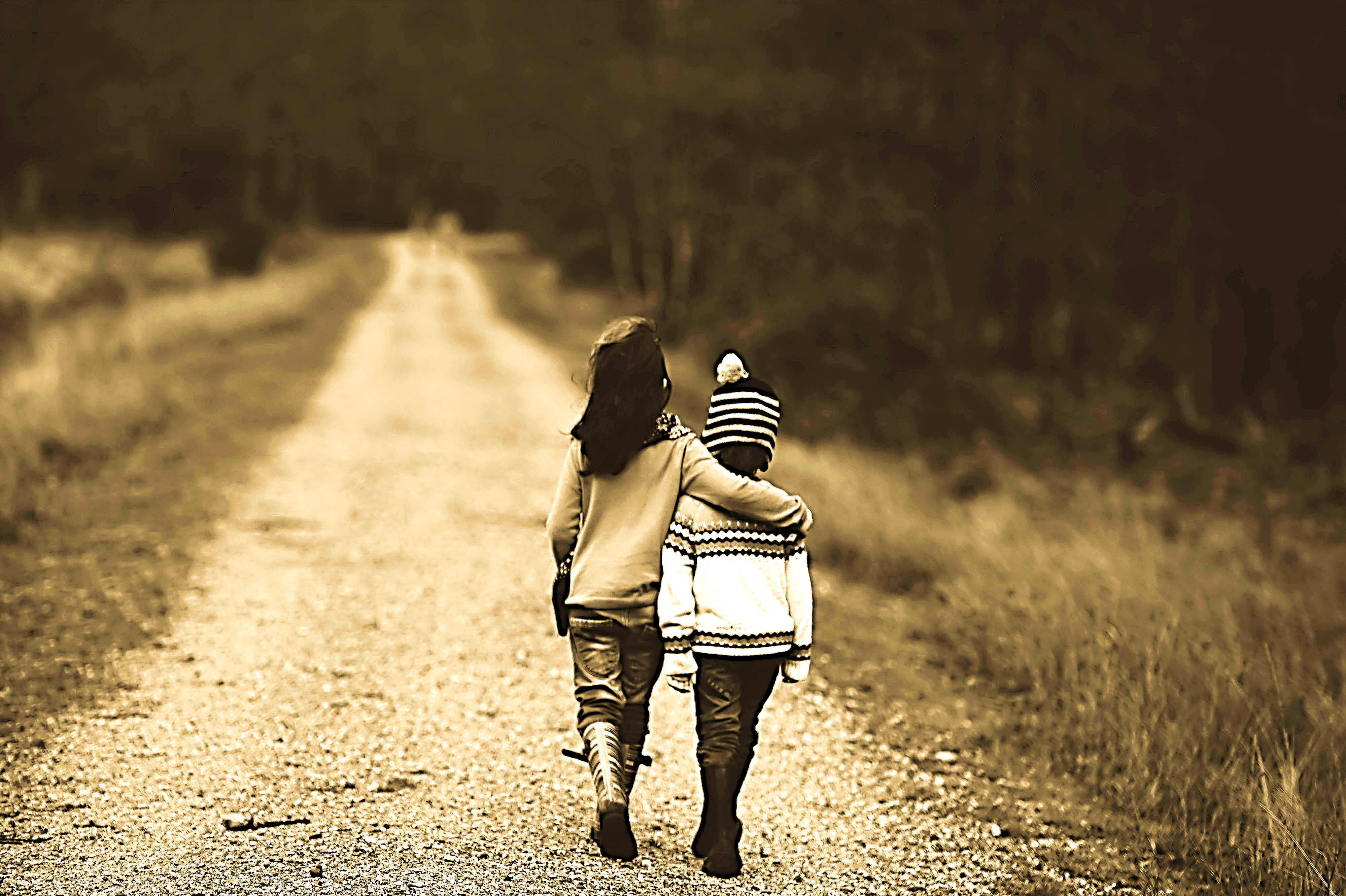 Show kindness.
Love others like Jesus loves them.
Colossians 3:12CEV
“God loves you and has chosen you as his own special people. So be gentle, kind, humble, meek, and patient.”
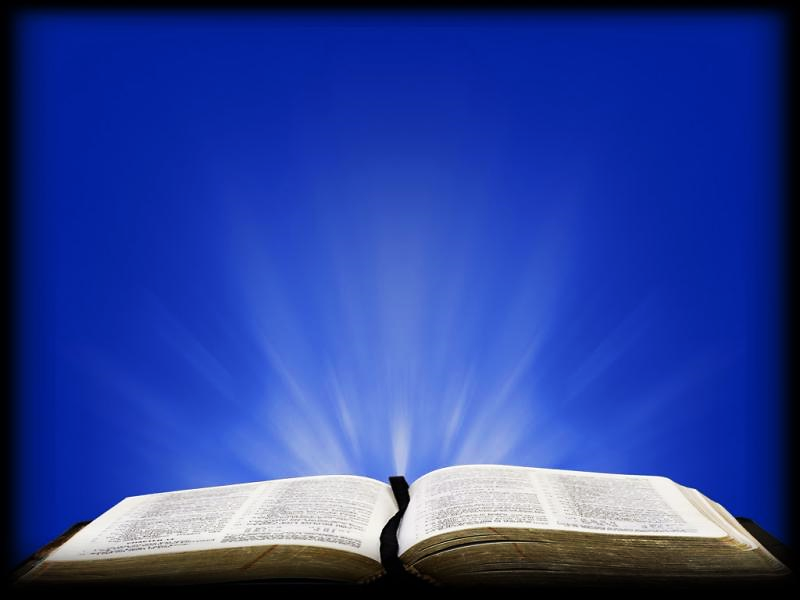 Be giving.
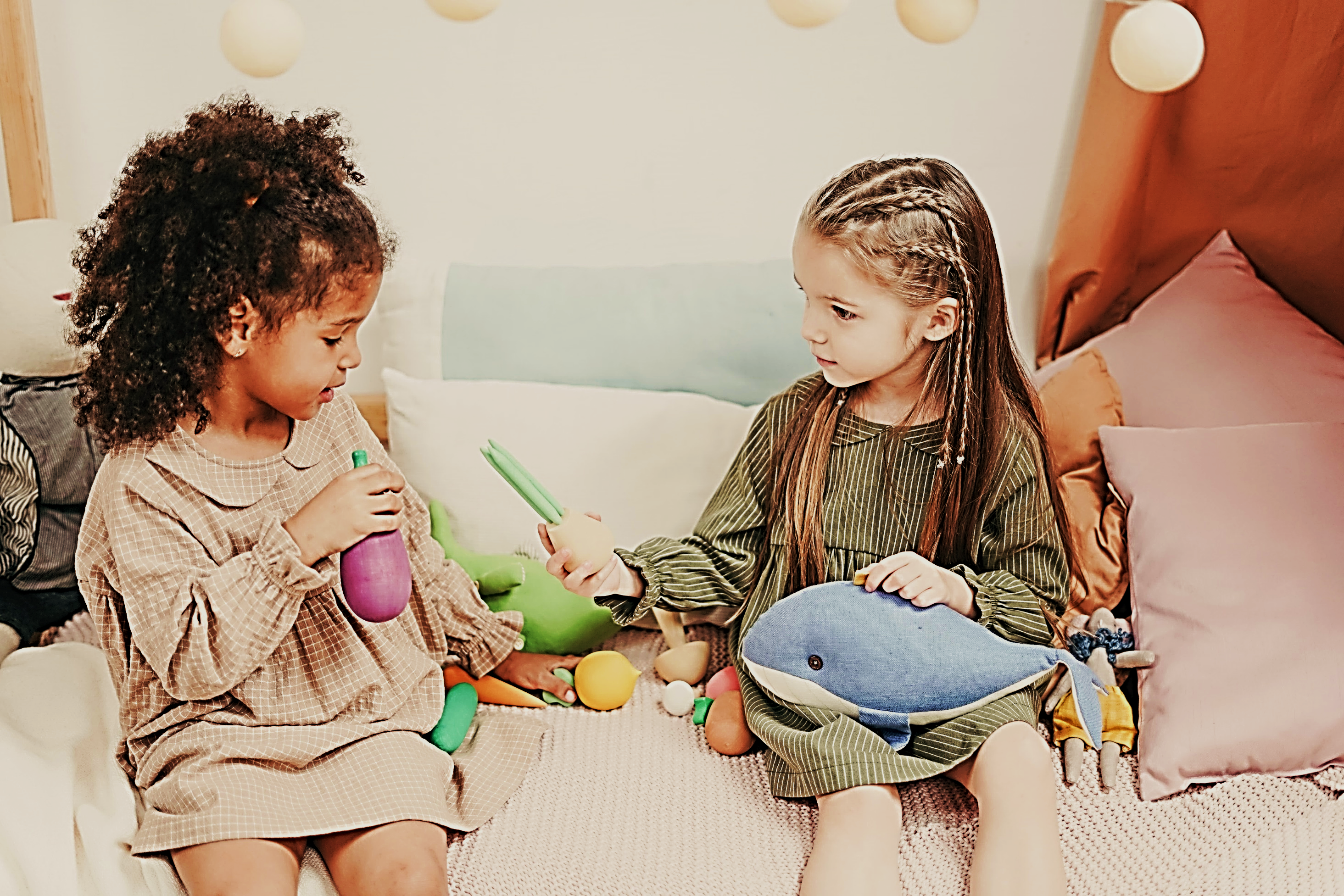 Hebrews 13:16 GW
“Don’t forget to do good things for others and to share what you have with them. These are the kinds of sacrifices that please God.”
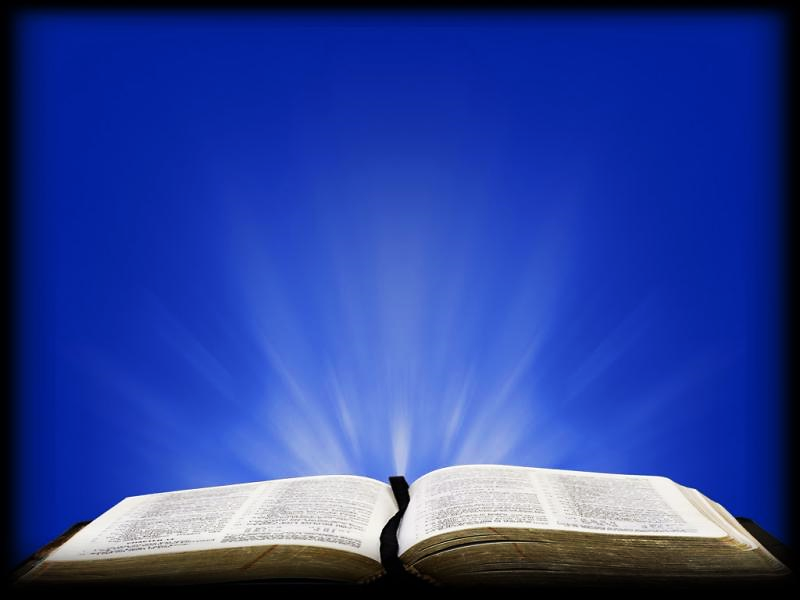 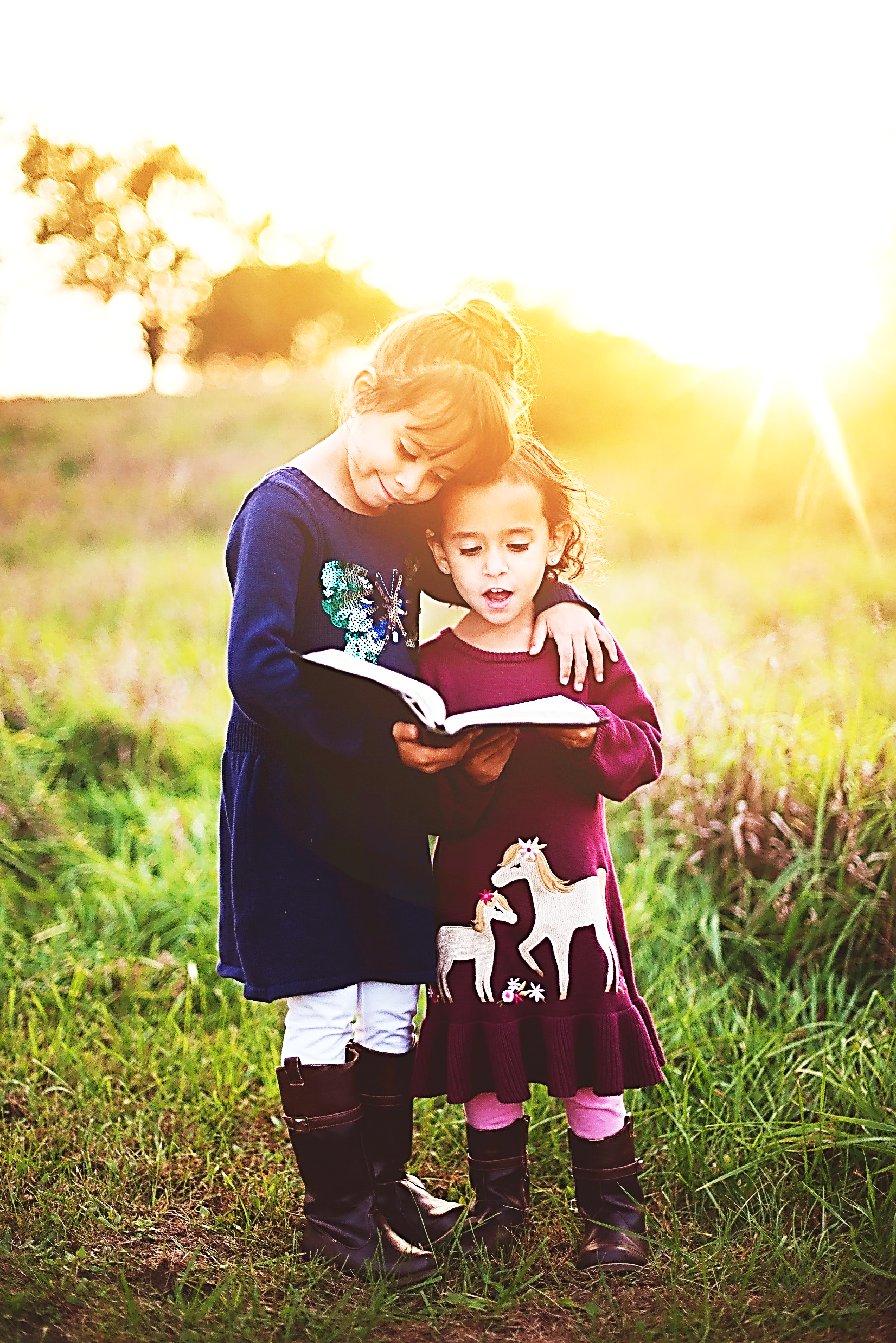 Share the Good News of Jesus with people who don’t know Him yet.
Mark 16:15 GW
“Then Jesus said to them, “So wherever you go in the world, tell everyone the Good News.”
Mark 5:19 ERV
…“Go home to your family and friends. Tell them about all that the Lord did for you. Tell them how the Lord was good to you.”
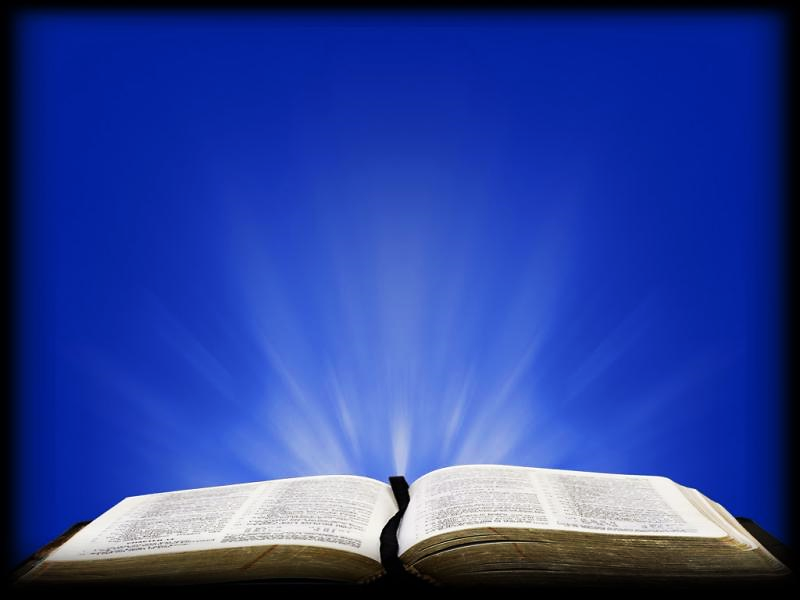 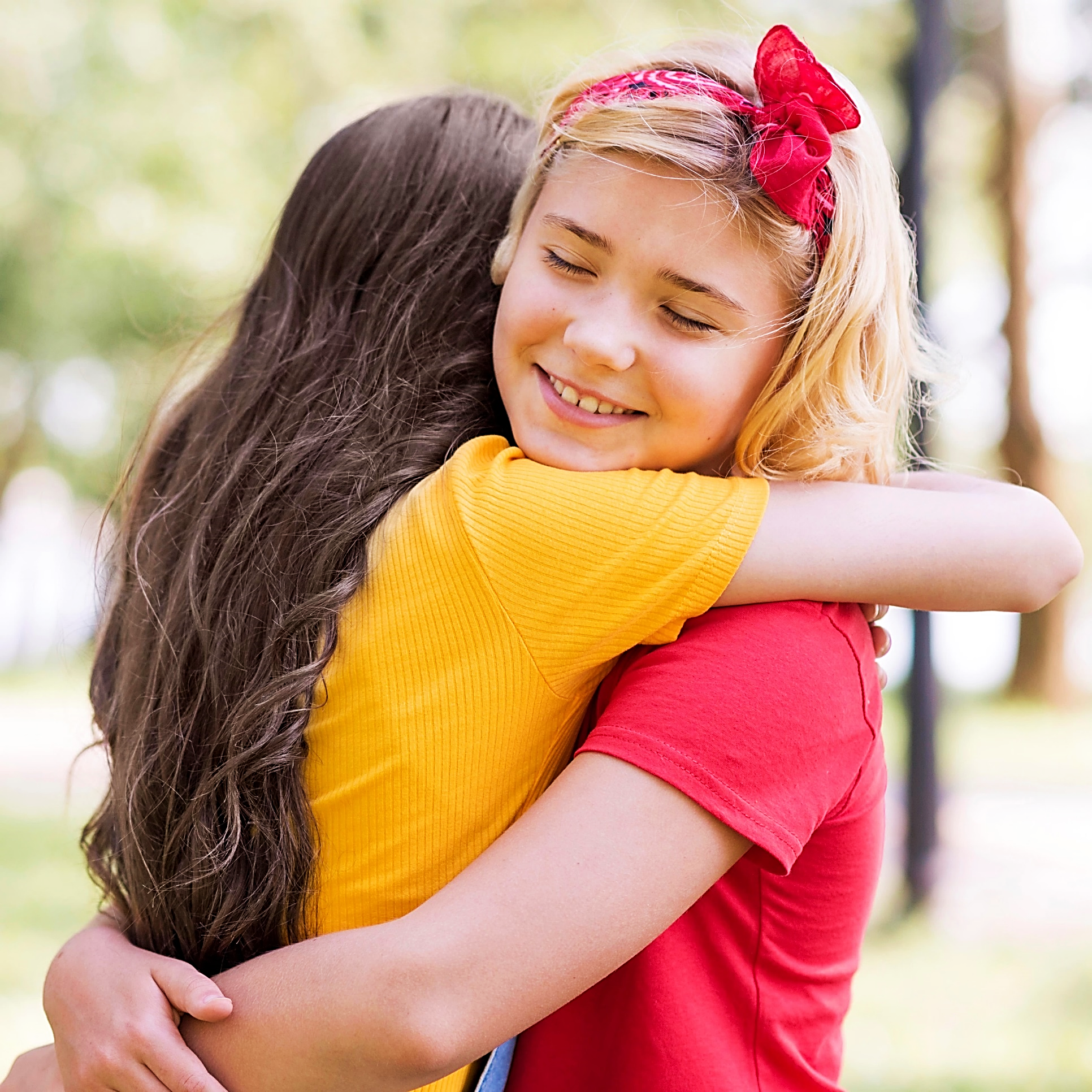 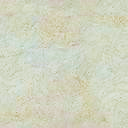 Forgive
Ephesians 4:32 KJV
“And be ye kind one to another, tenderhearted, forgiving one another, even as God for Christ's sake hath forgiven you.”
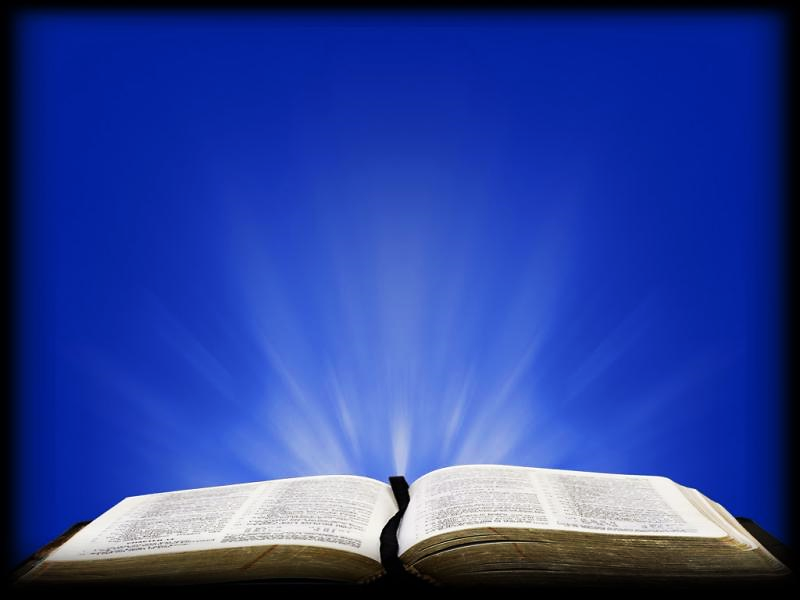 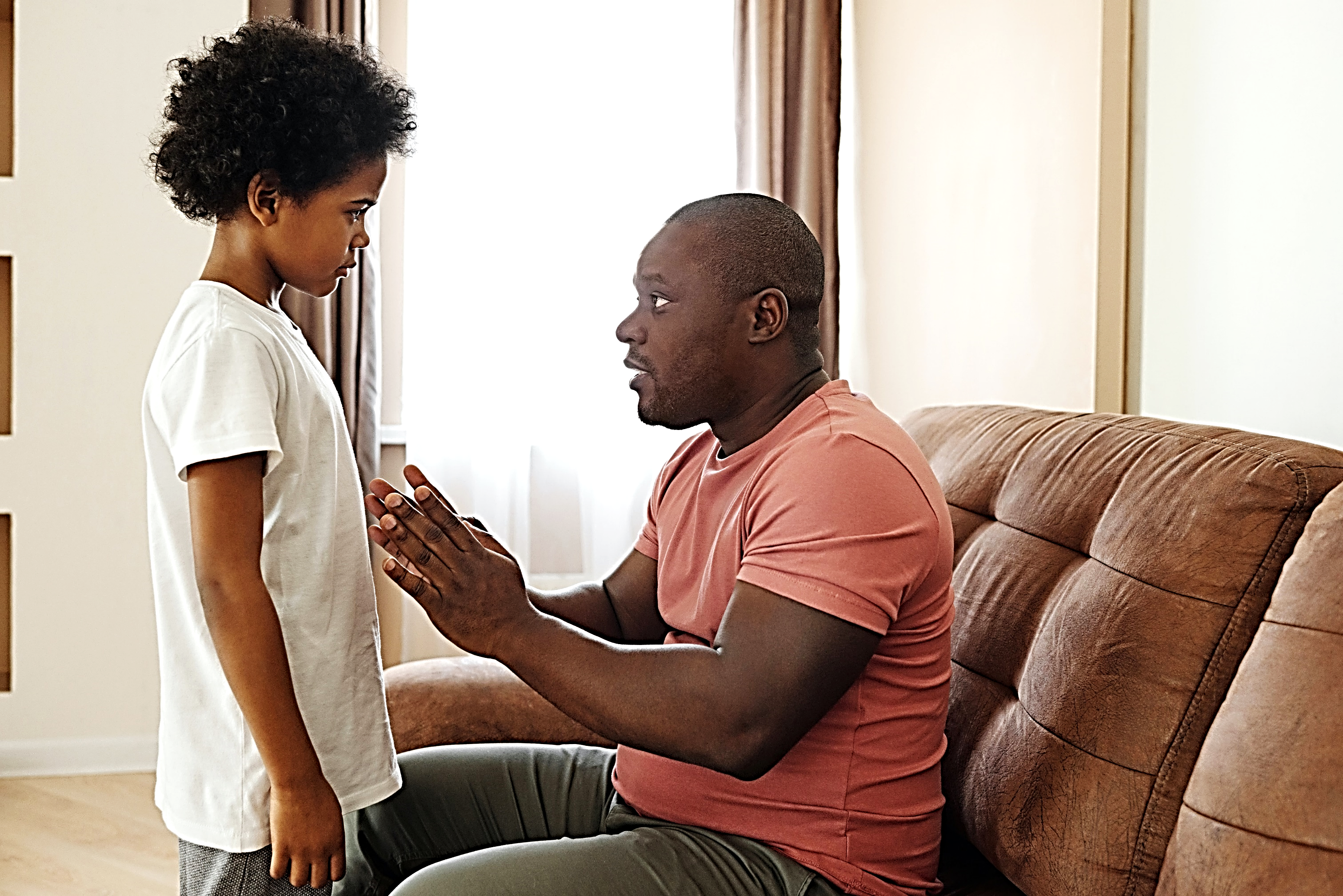 Always tell the truth… 
even when you’re afraid to.
Proverbs 12:17 TLB
“A good man is known by his truthfulness; a false man by deceit and lies.”
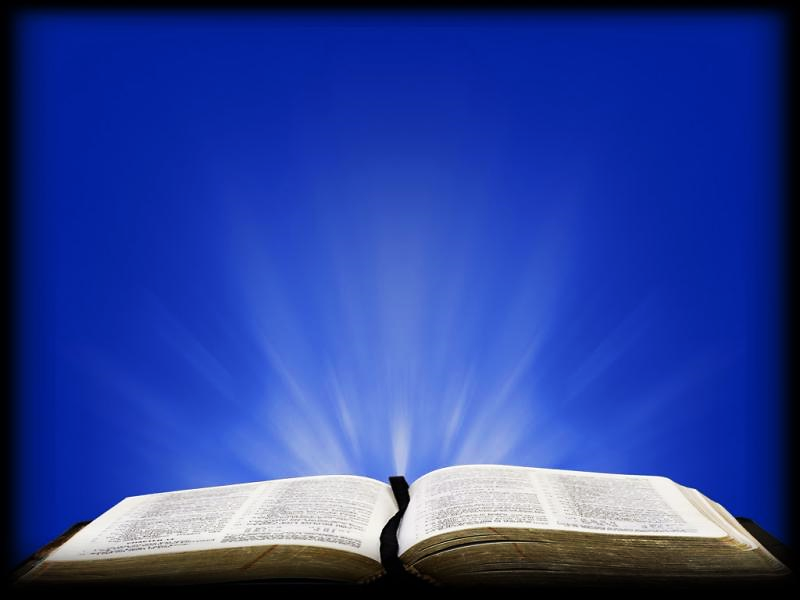 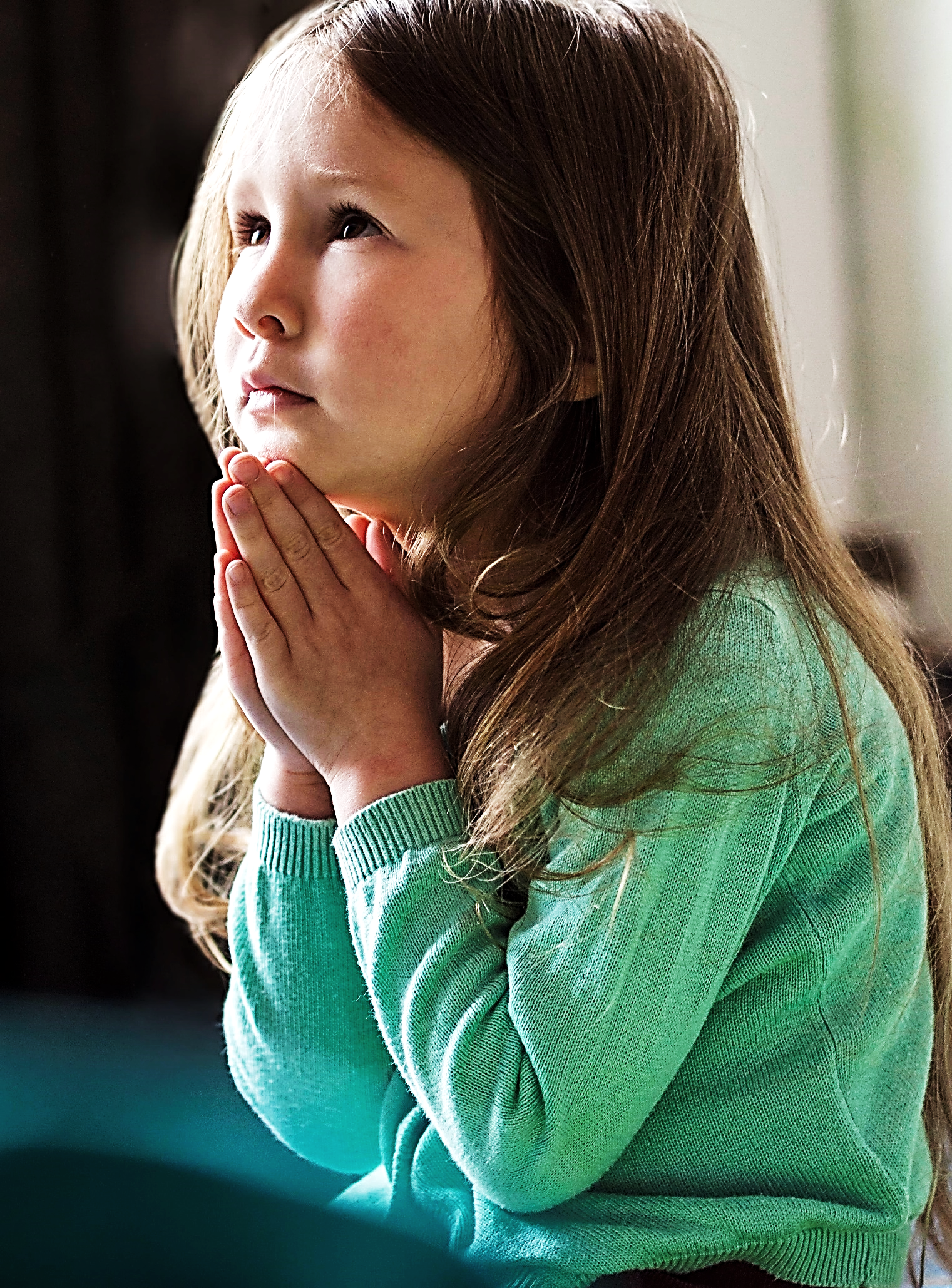 Pray, pray, pray, 
every day, 
all the time, 
with all your heart!!!!
Ephesians 6:18 TLB
“Pray all the time. Ask God for anything in line with the Holy Spirit’s wishes. Plead with him, reminding him of your needs, and keep praying earnestly for all Christians everywhere.”
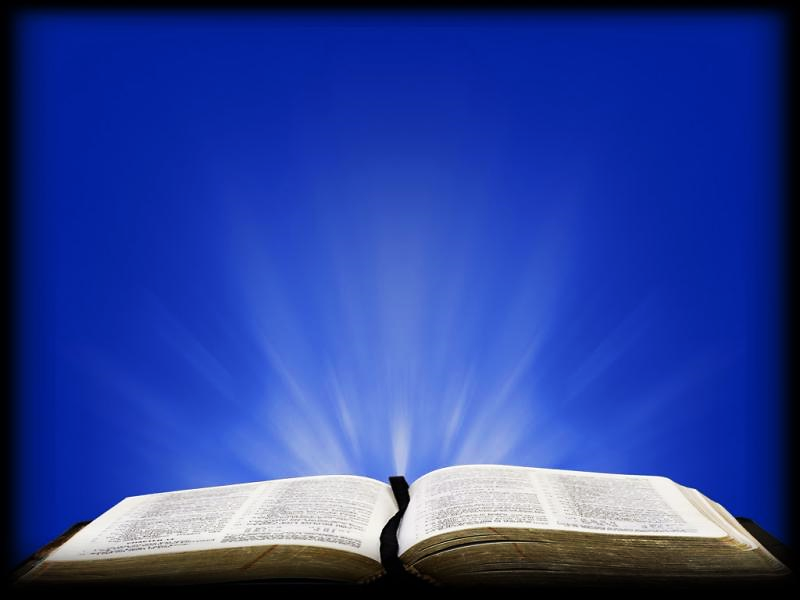 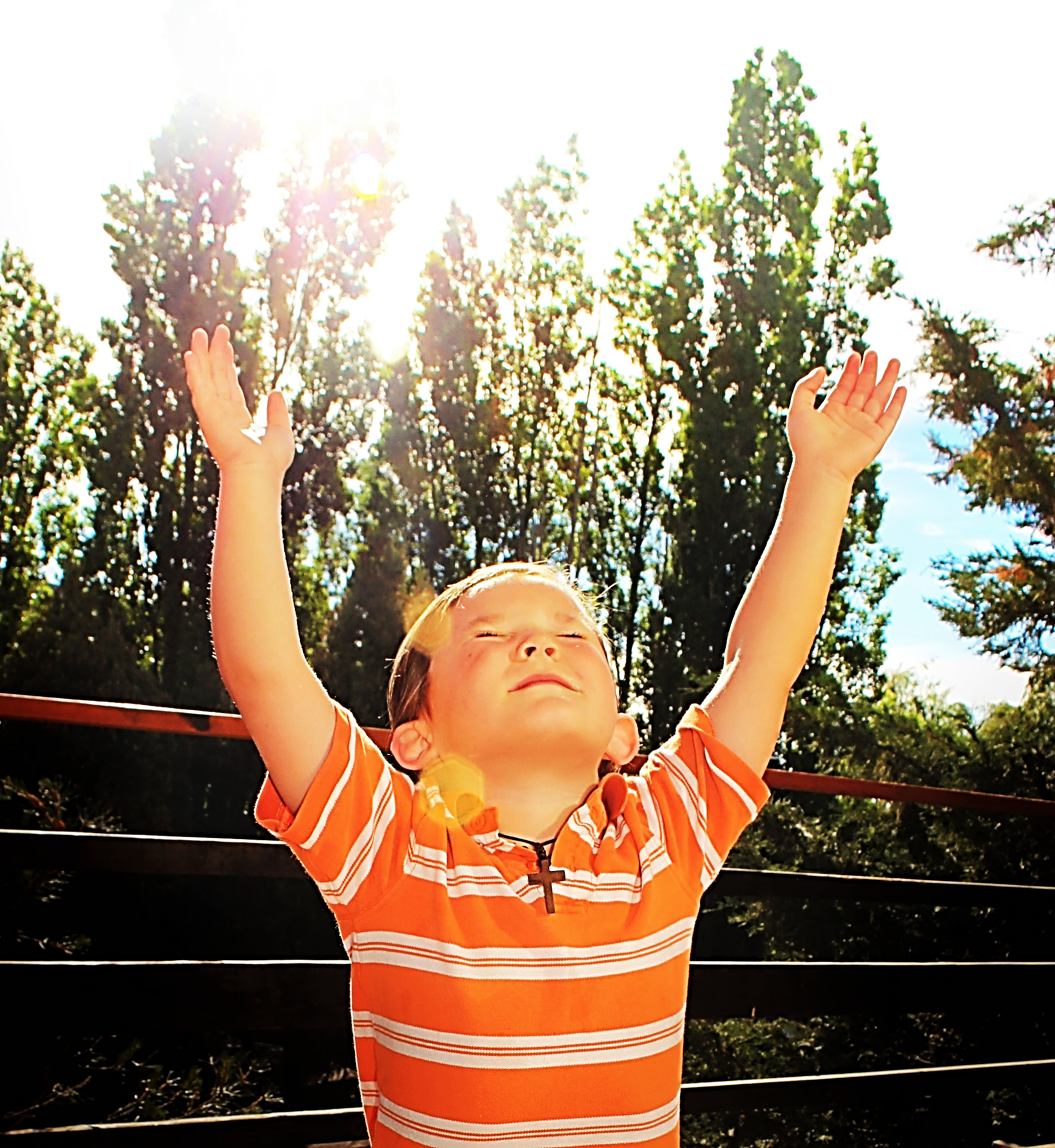 Worship like there is no one else in the whole world as wonderful as Jesus!!!
Psalm 103:1 CEB
“Let my whole being bless the Lord! Let everything inside me bless his holy name!”
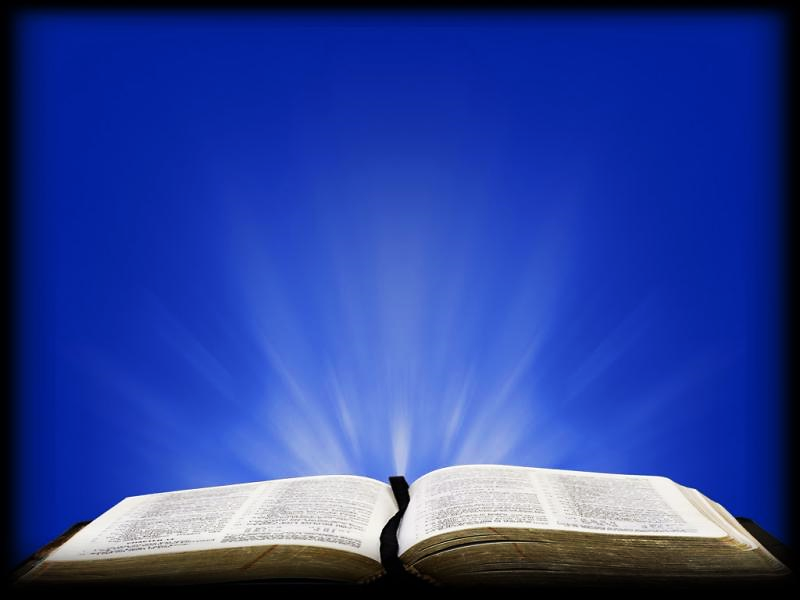 Your life will be like a house built on solid ROCK!
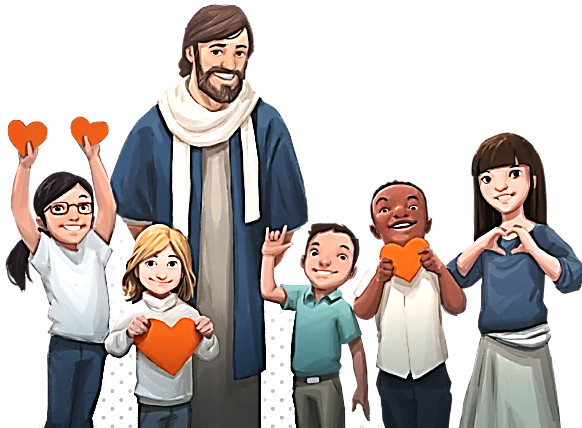 Hear Jesus’ words & do them& you will have peace & joy.
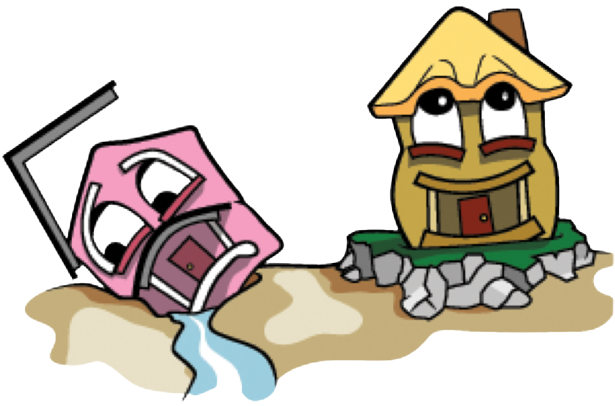 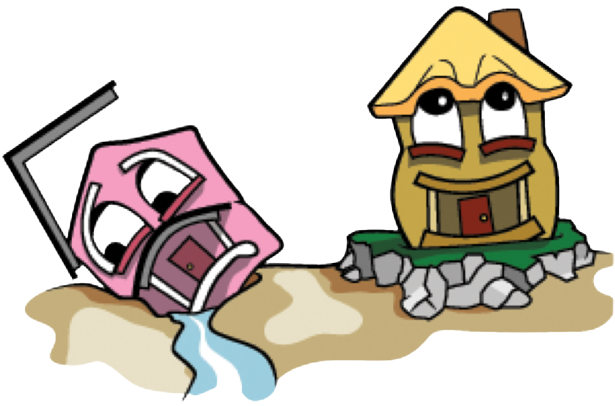 The Other Was Foolish
One Was Wise…
Matthew 7:24-25 ICB
“But the person who hears the things I teach and does not obey them is like a foolish man. The foolish man built his house on sand. It rained hard, the water rose, and the winds blew and hit that house. And the house fell with a big crash.”
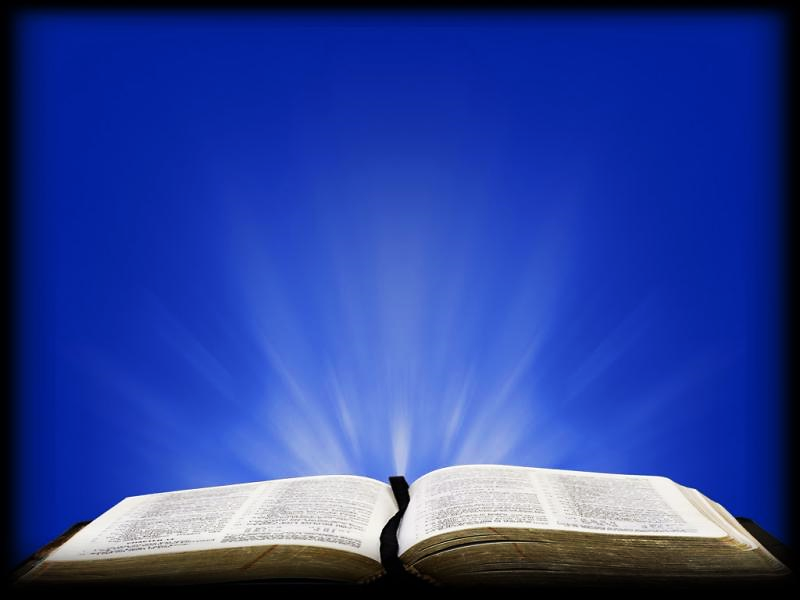 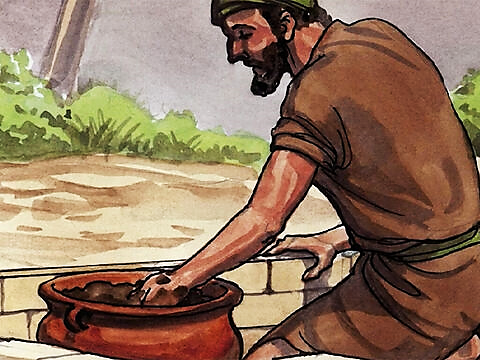 Question: 
What did the foolish man use to build his house?
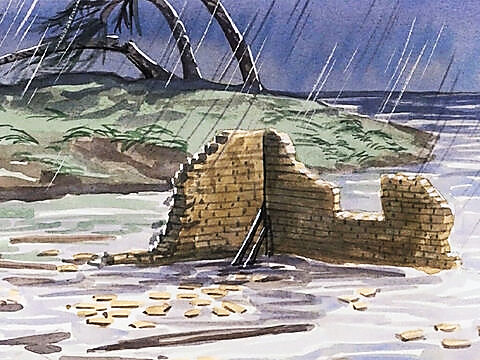 Question: 
How did that work out when the rains came?
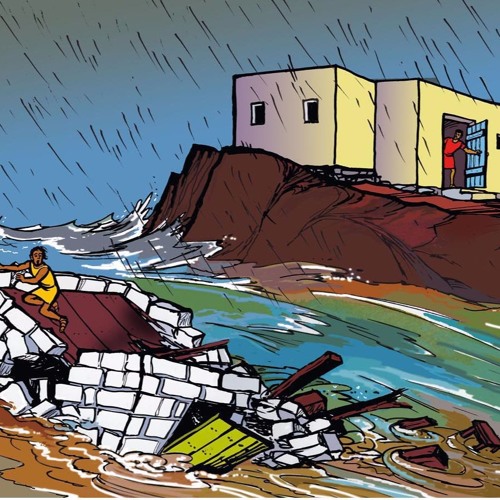 Like that house, a life built on sand will be washed away.
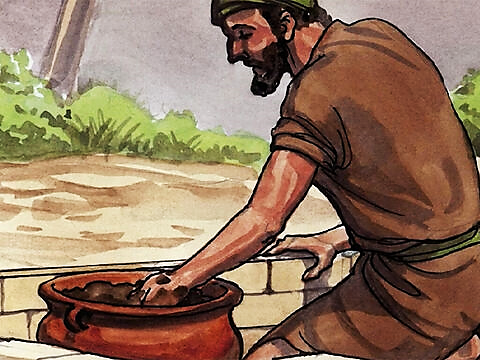 Here are examples of some sandy foundations foolish men & women might try to build their lives upon:
We can feel so empty, we try to fill our lives with many things.
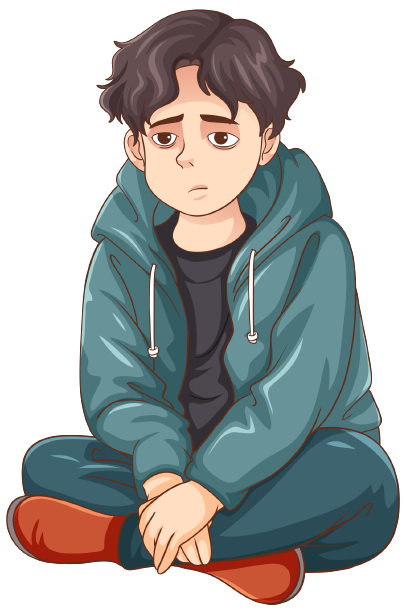 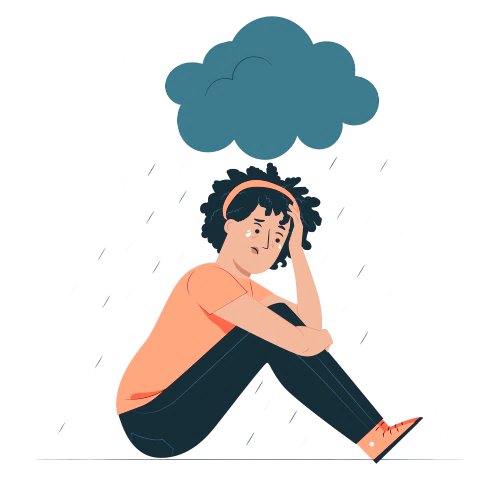 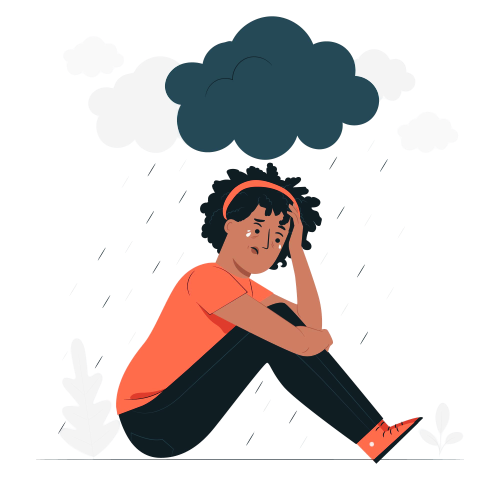 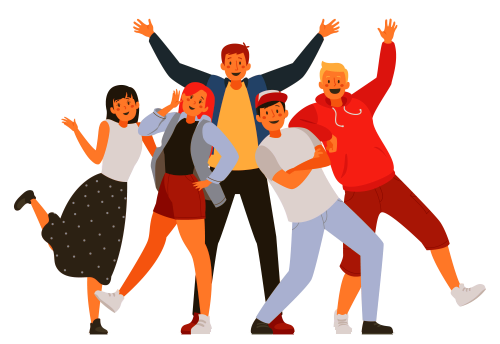 Still
Empty
She Tried Popularity
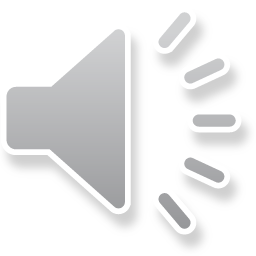 Proverbs 18:24 CSB
“One with many friends may be harmed, but there is a friend who stays closer than a brother.”
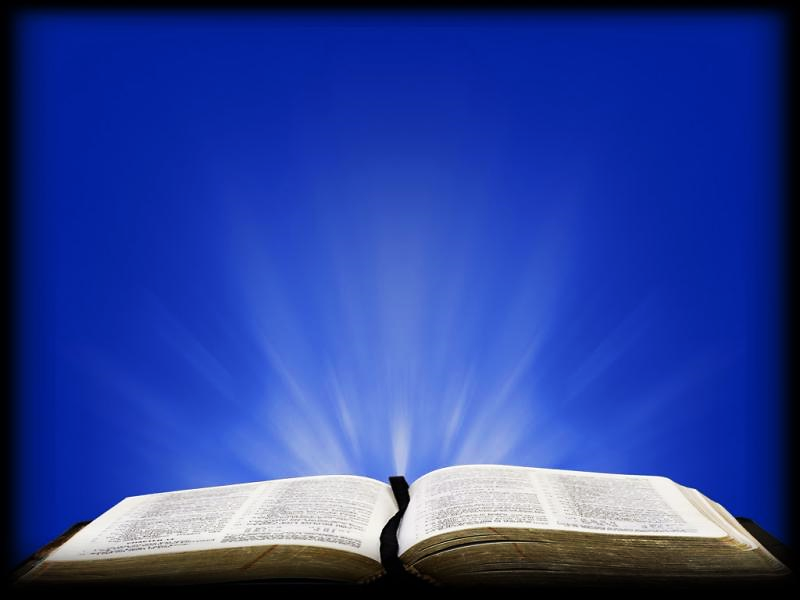 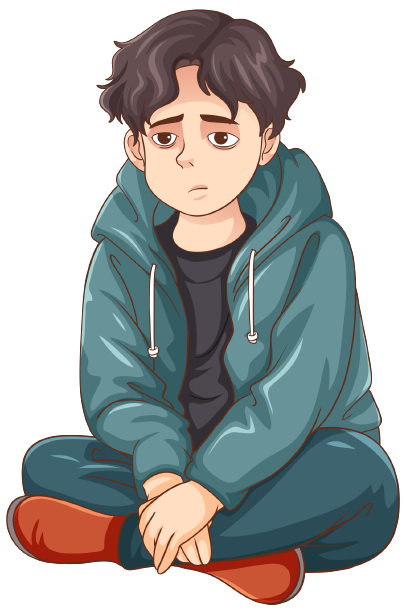 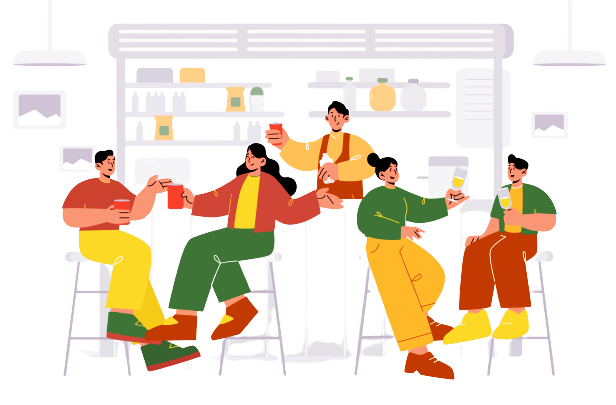 Still
Empty
He Tried Partying
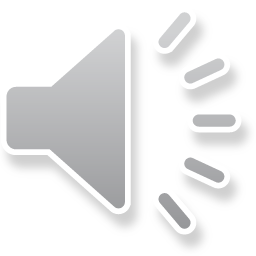 Proverbs 21:17 CEV
“Heavy drinkers and others
who live only for pleasure will lose all they have.”
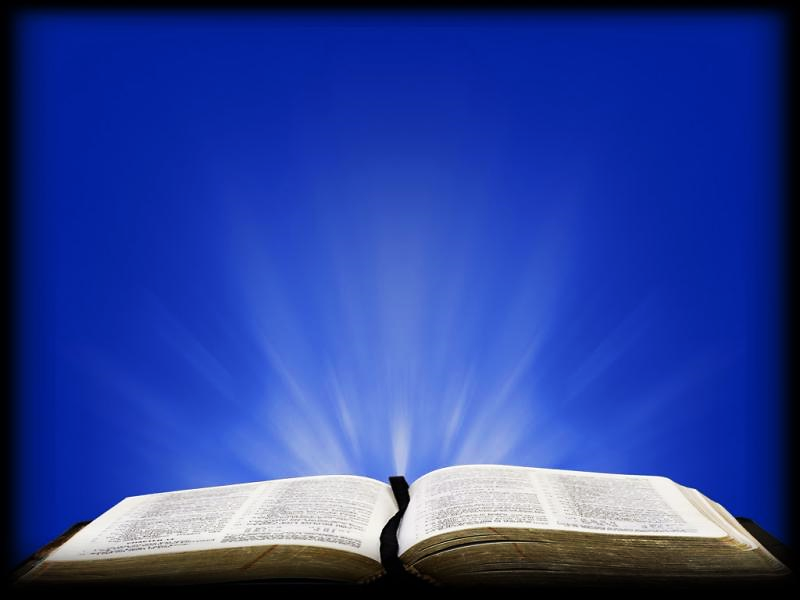 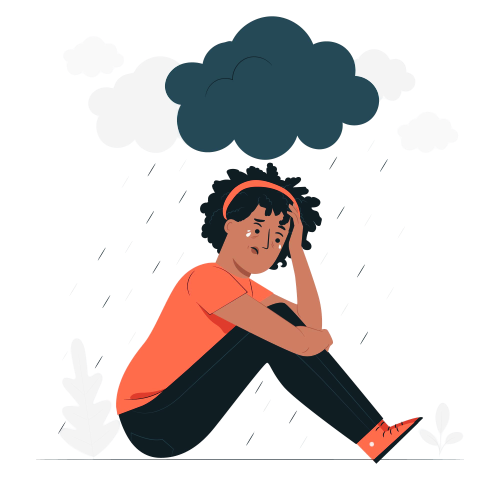 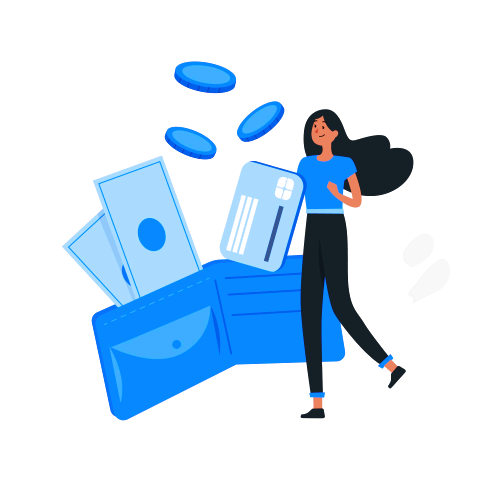 Still
Empty
She Tried Money
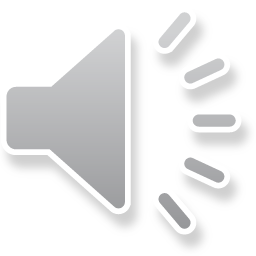 Ecclesiastes 5:10 CEV
“If you love money and wealth, you will never be satisfied with what you have. This doesn't make a bit of sense.”
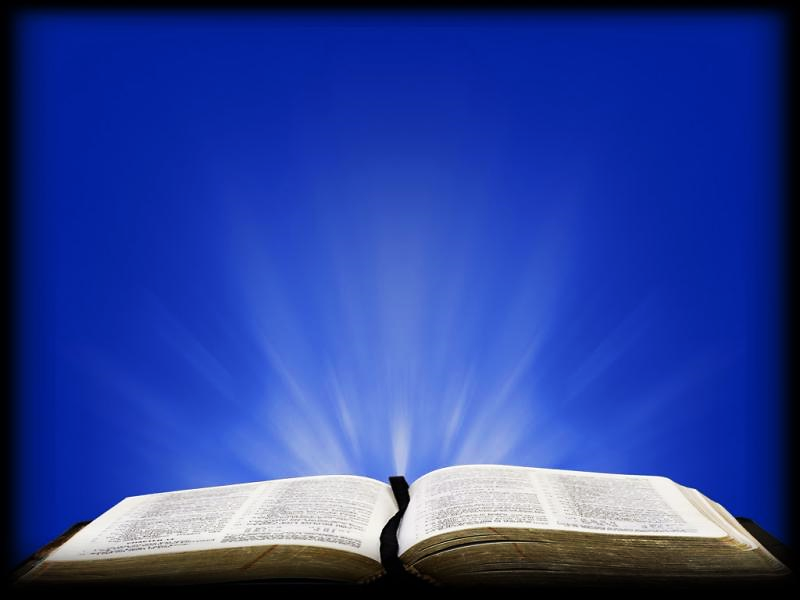 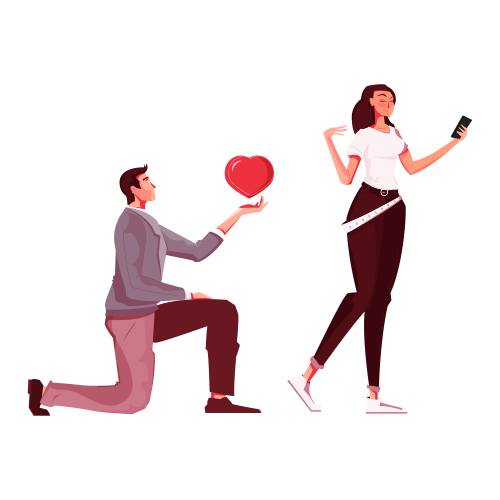 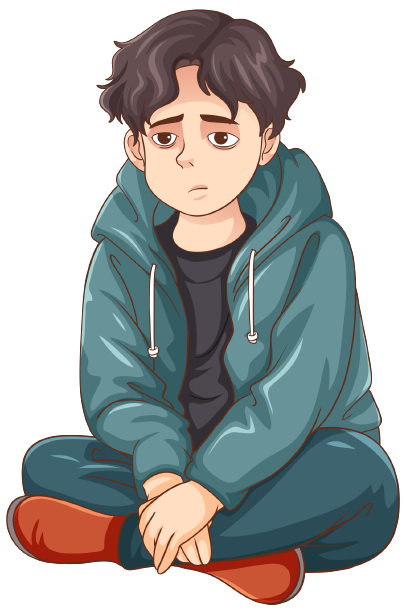 Still
Empty
He Tried Dating
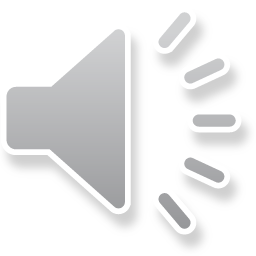 Proverbs 31:3 CEV
“Don't waste your life
chasing after women! This has ruined many kings.
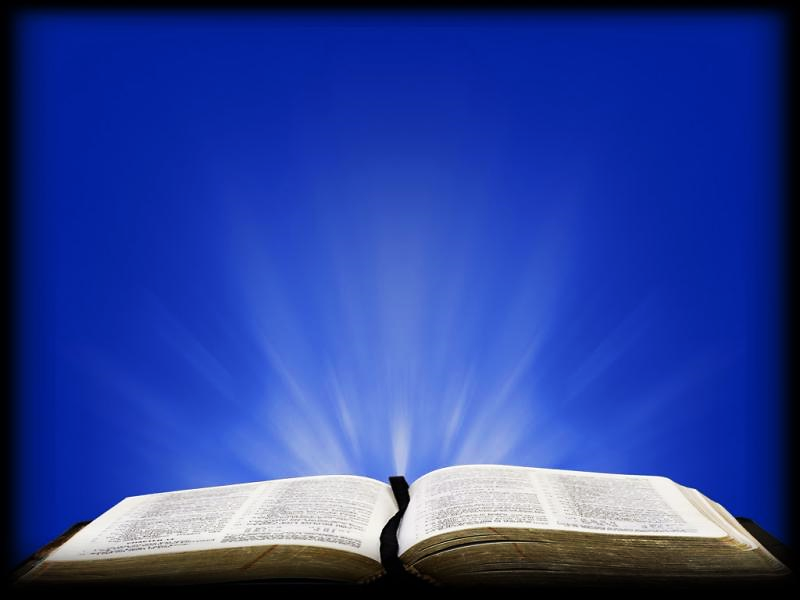 She Tried Fame
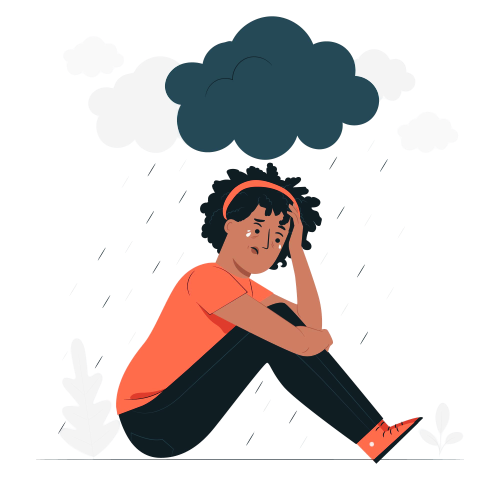 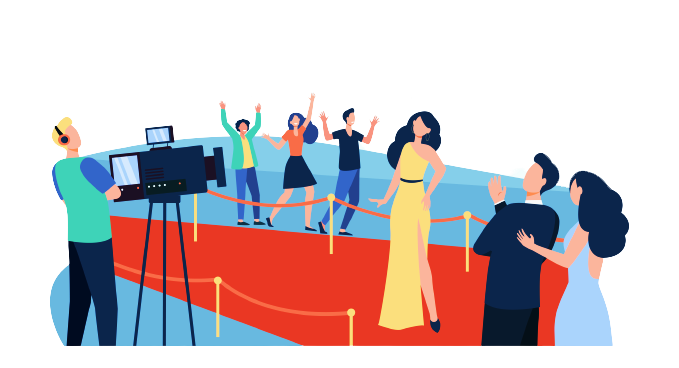 Still
Empty
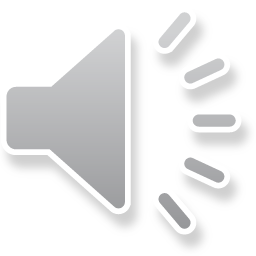 John 12:43 GW
“They were more concerned about what people thought of them than about what God thought of them.”
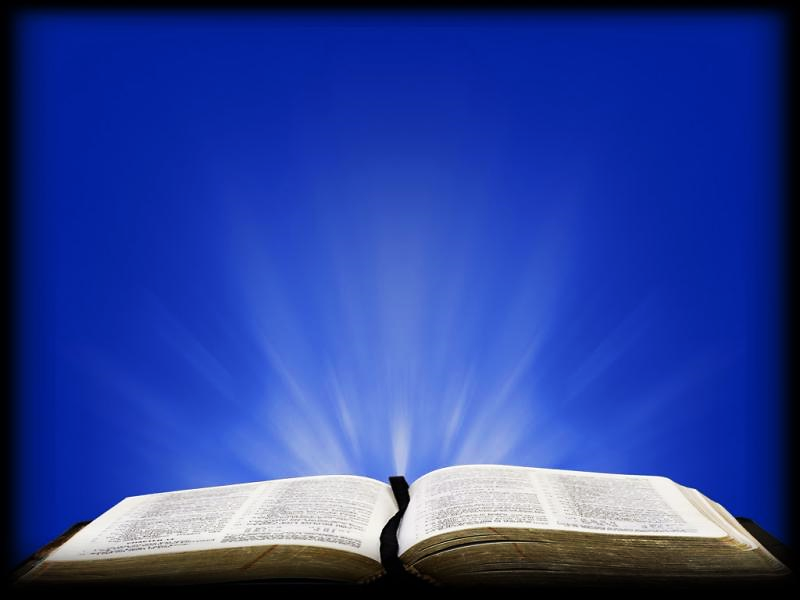 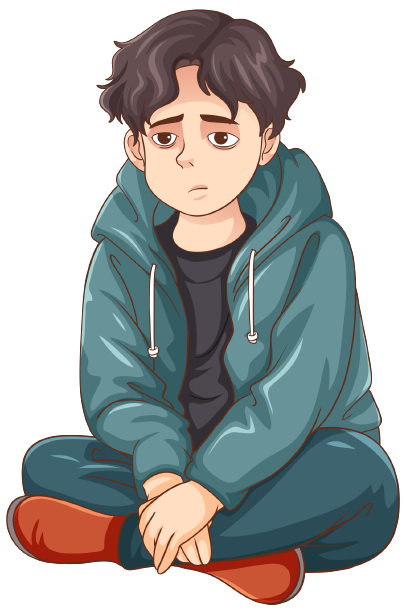 He Tried Stuff
Still
Empty
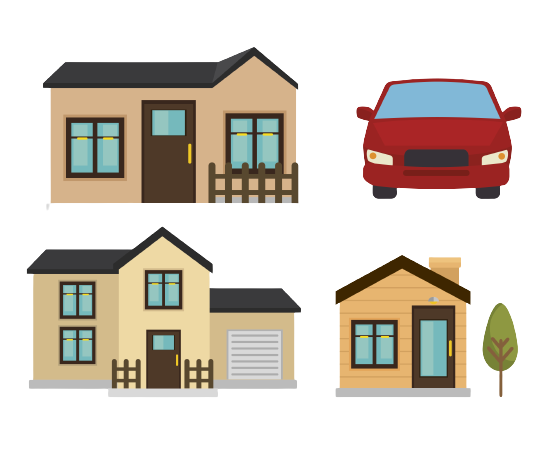 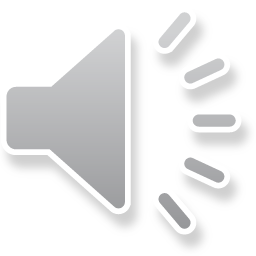 Luke 12:15 CEV
“Then he said to the crowd, “Don't be greedy! Owning a lot of things won't make your life safe.”
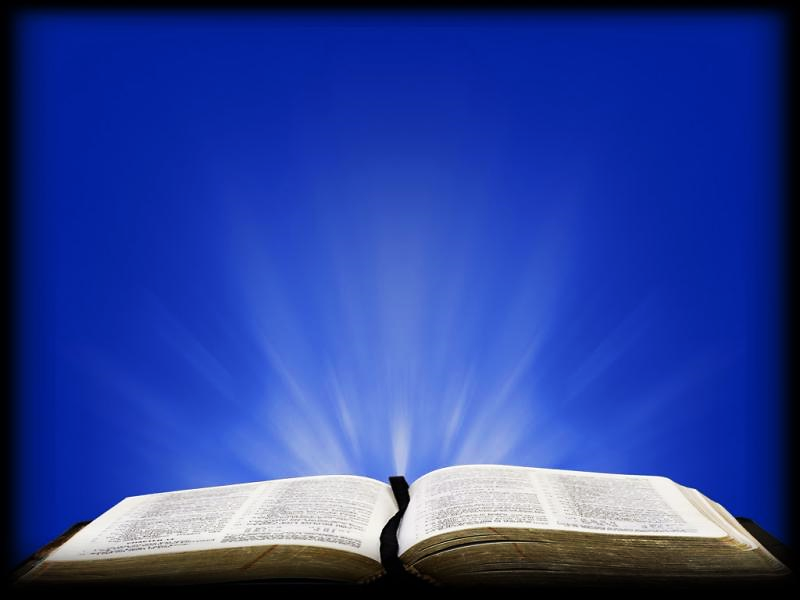 She Tried 
Achievements
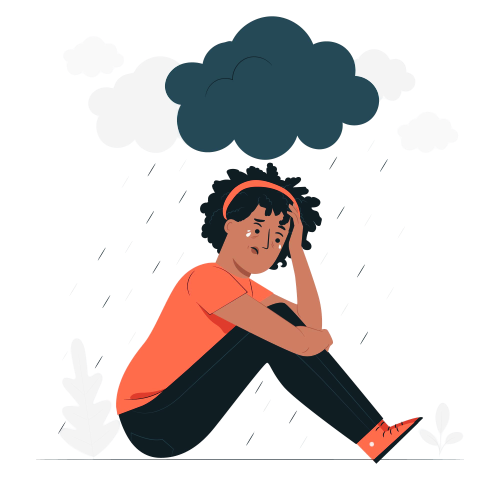 Still
Empty
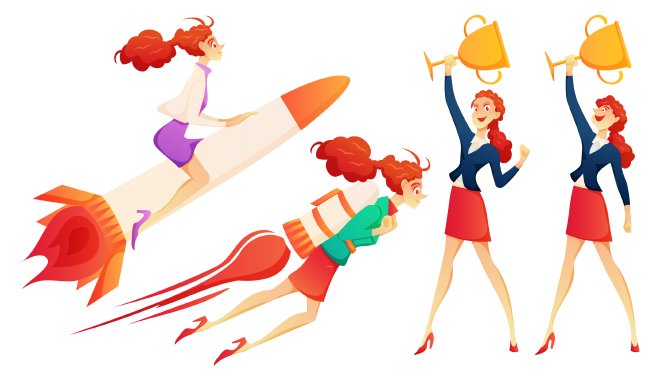 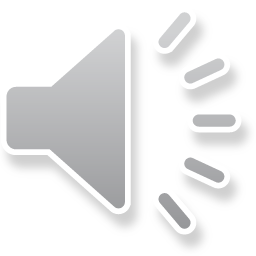 1 Corinthians 4:7 CEV
“First pride, then the crash— the bigger the ego, the harder the fall.”
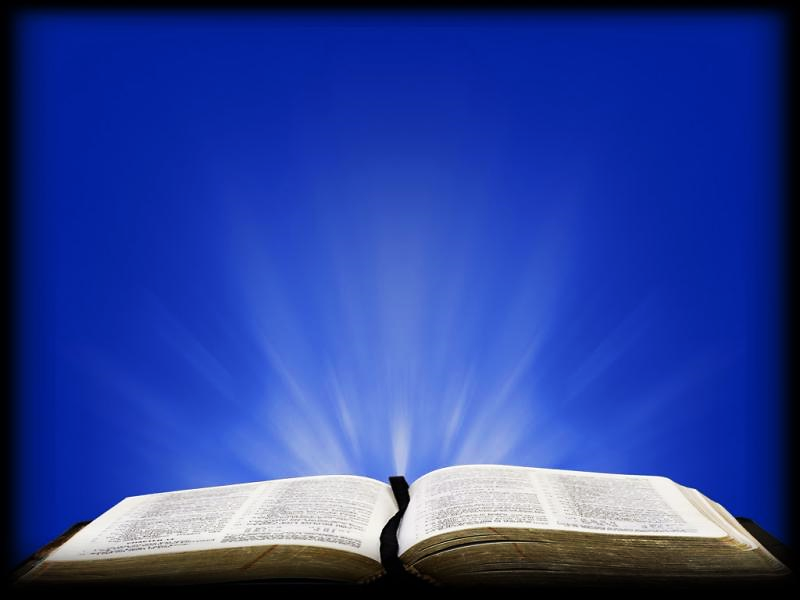 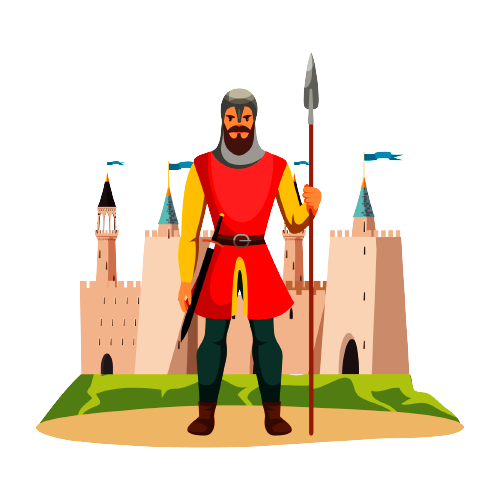 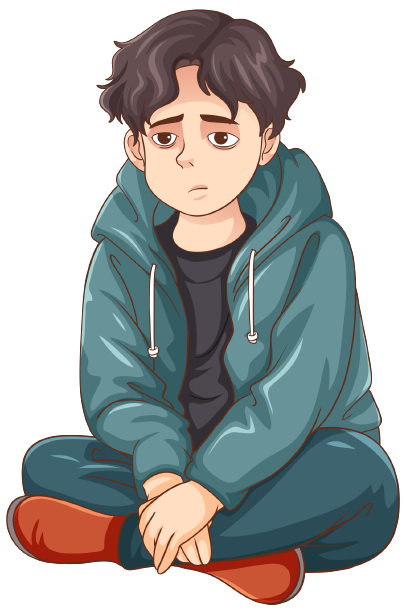 Still
Empty
He Tried Power
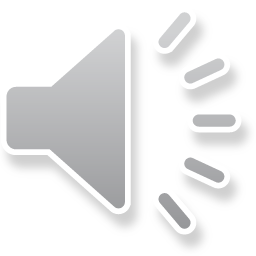 Jeremiah 17:5 ERV
“…Bad things will happen to those who depend on human strength. That is because they have stopped trusting the Lord.
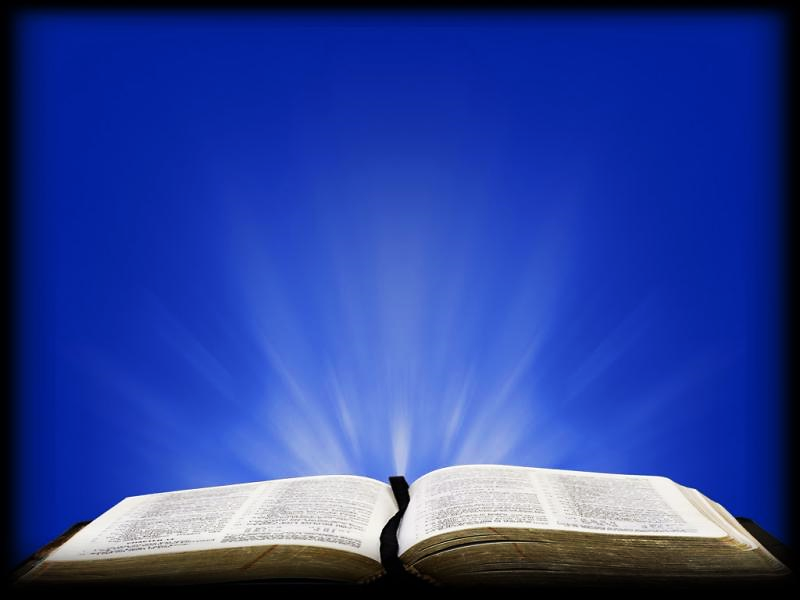 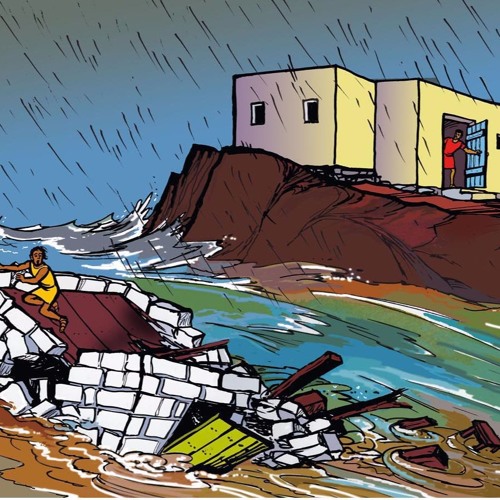 Let us be wise and choose to build our lives on the solid-rock words of Jesus.
Hear His words and then do them.
Remember:
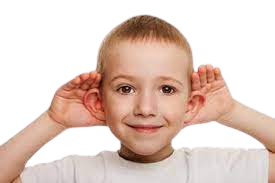 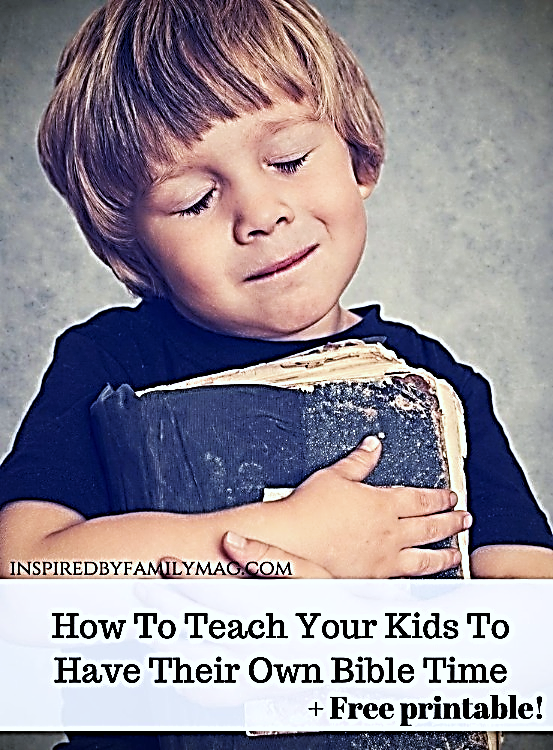 Love His Word.
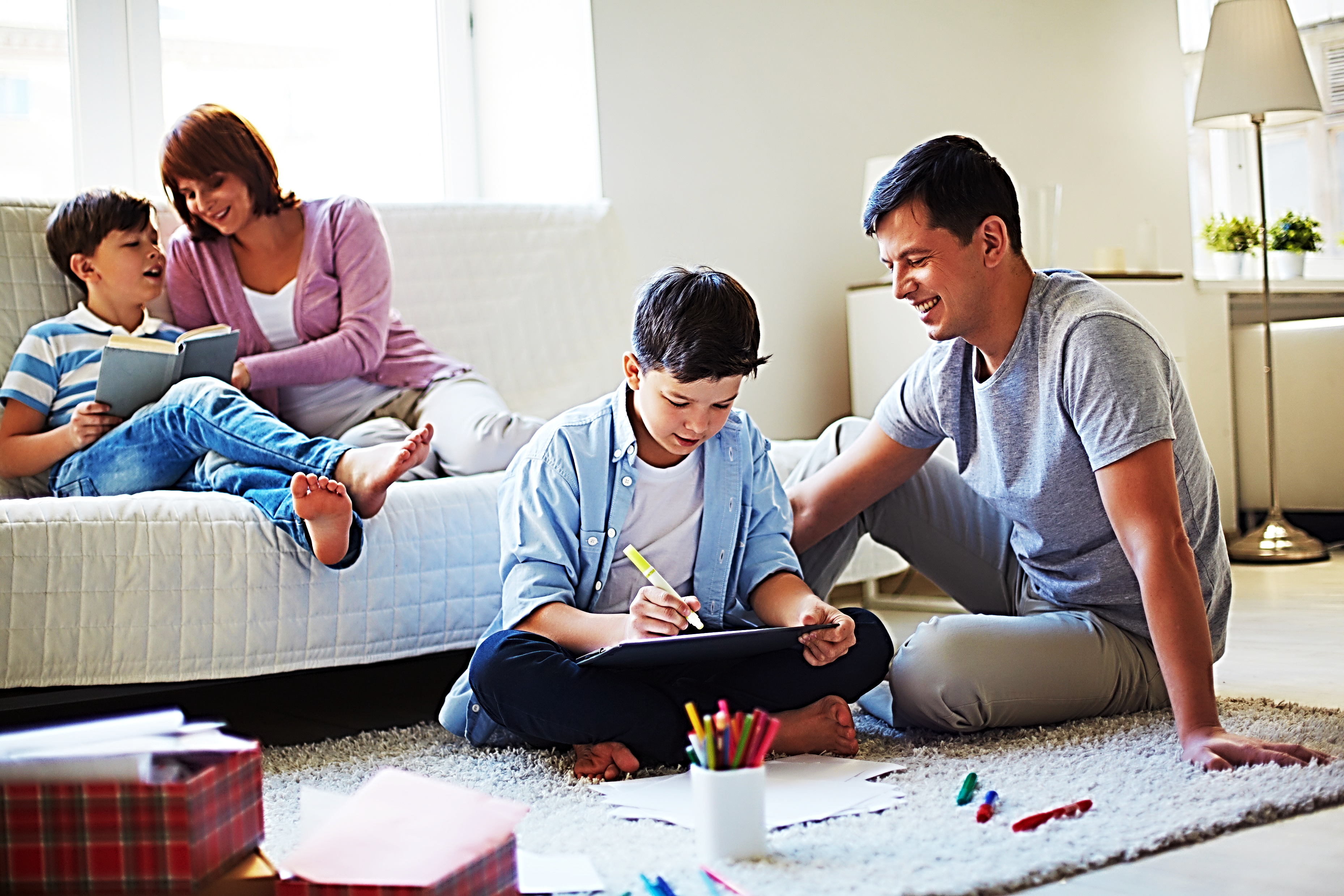 Be Obedient..
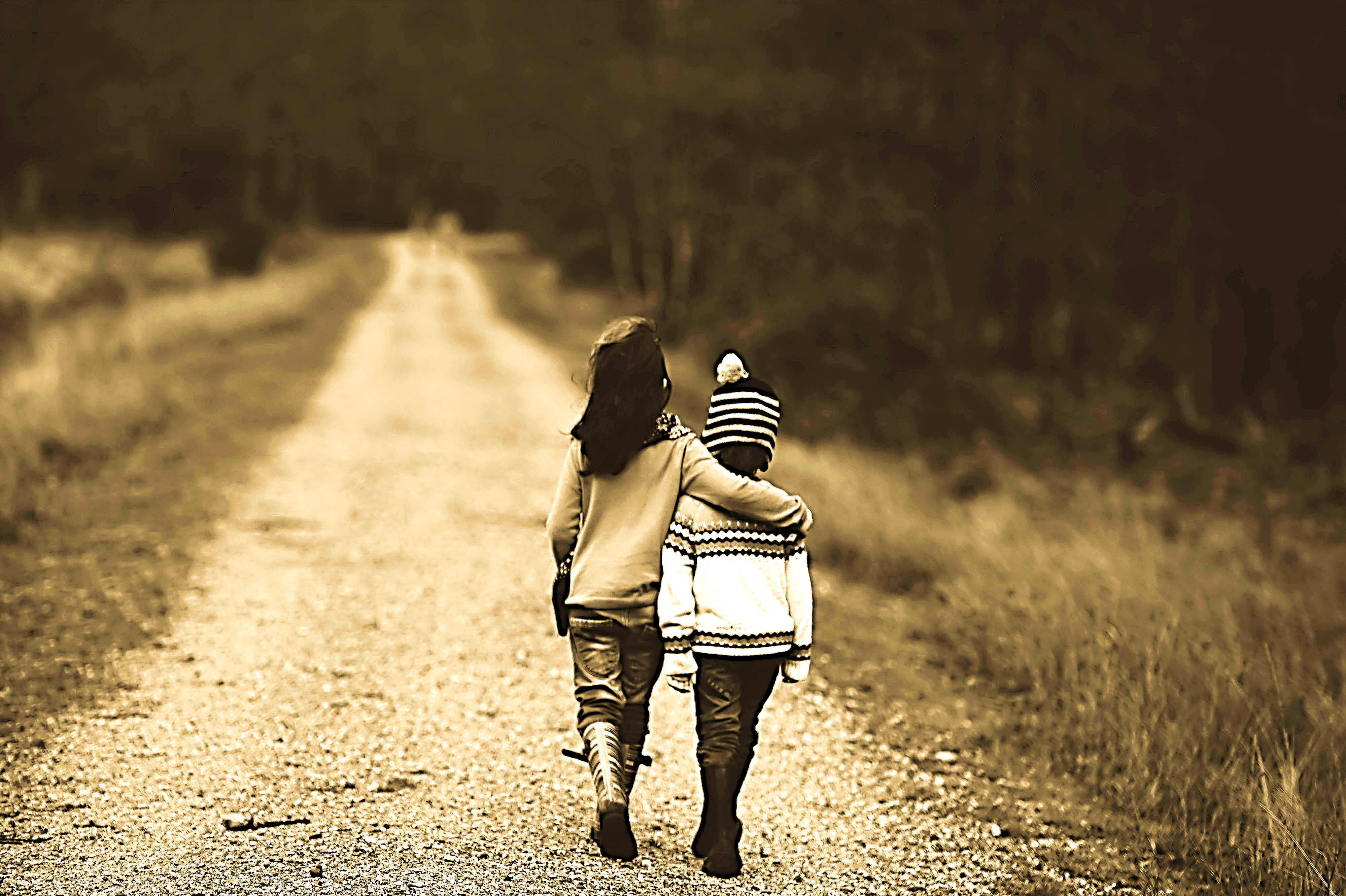 Be Kind
Be giving.
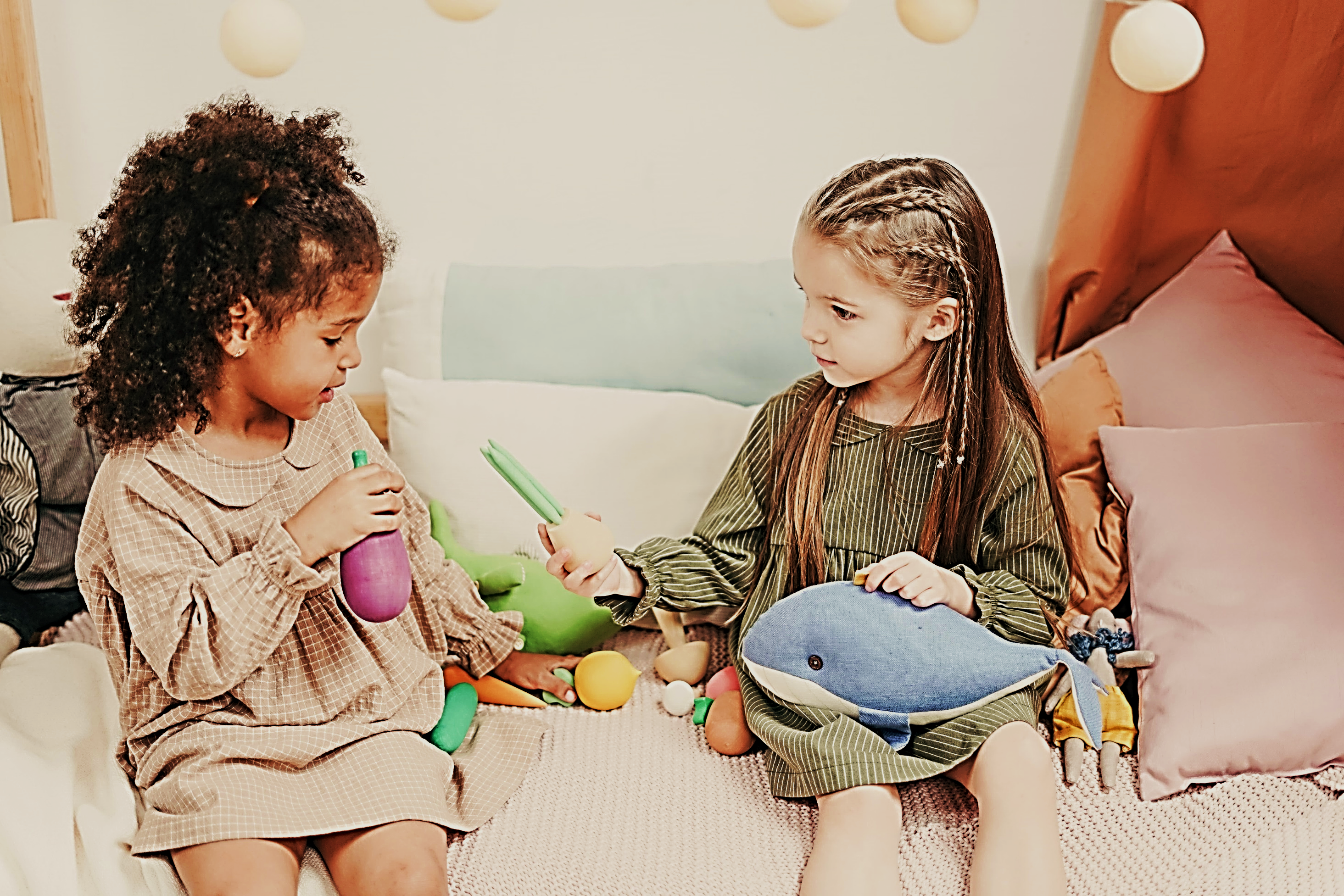 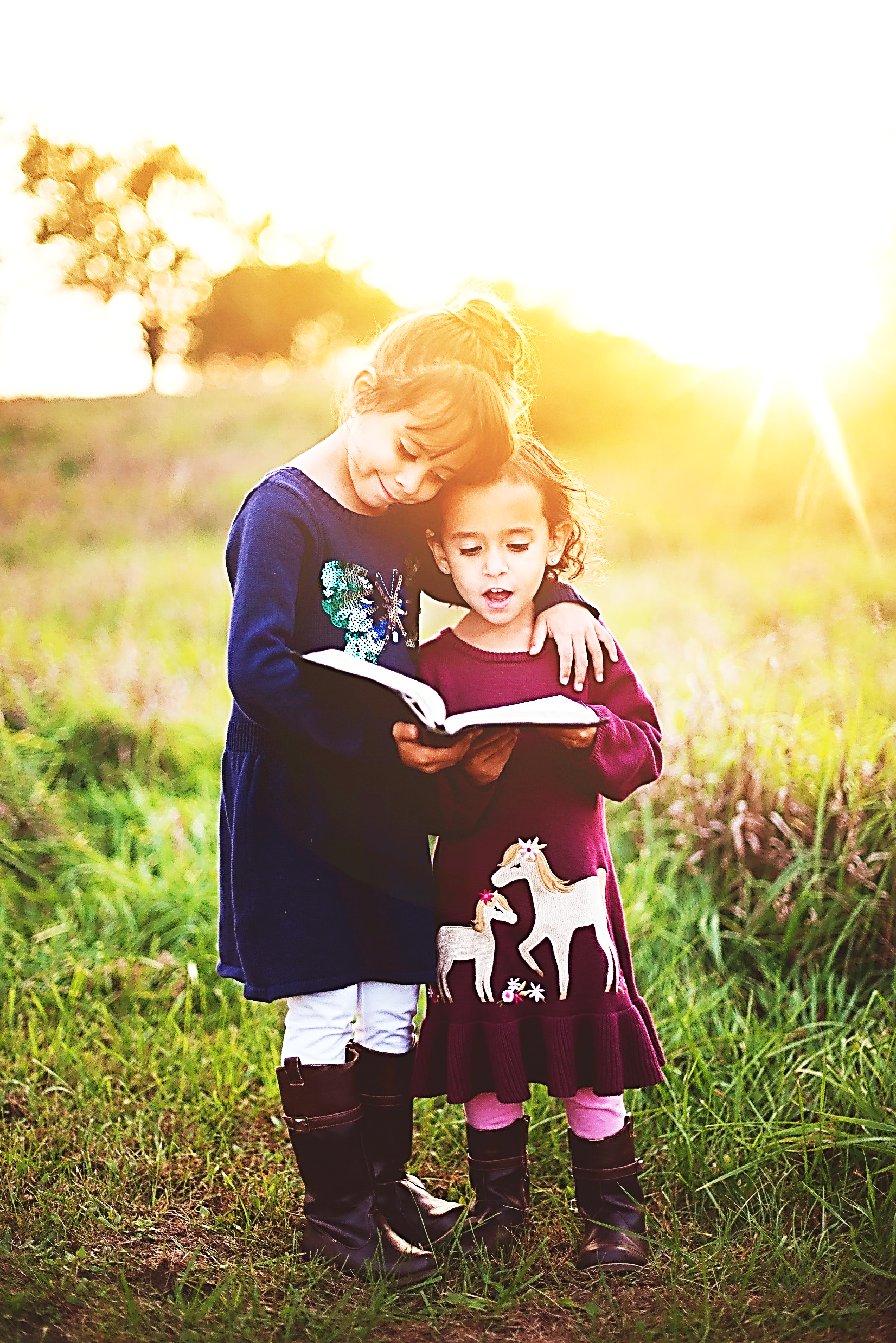 Tell others about Jesus.
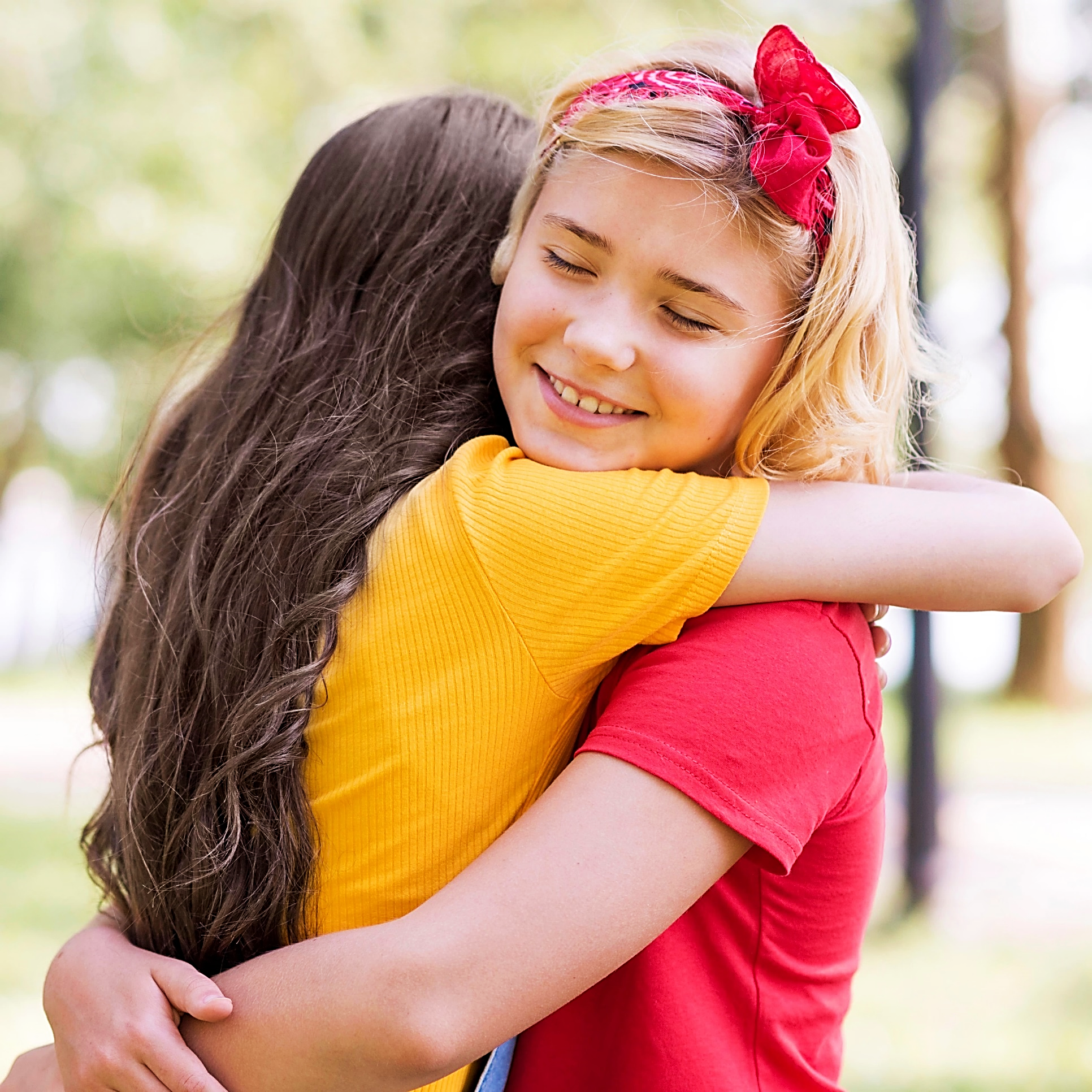 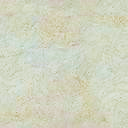 Forgive
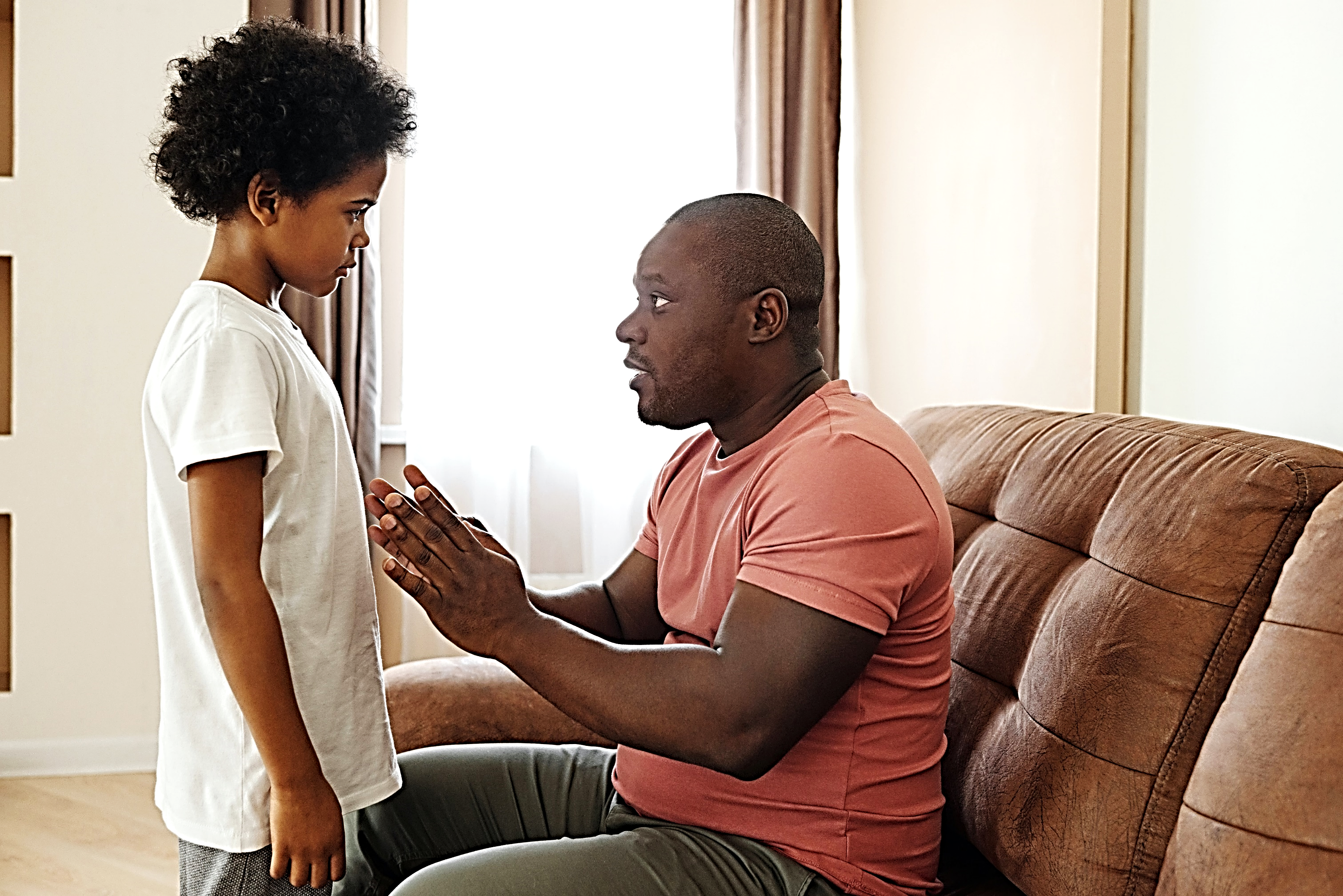 Tell the Truth
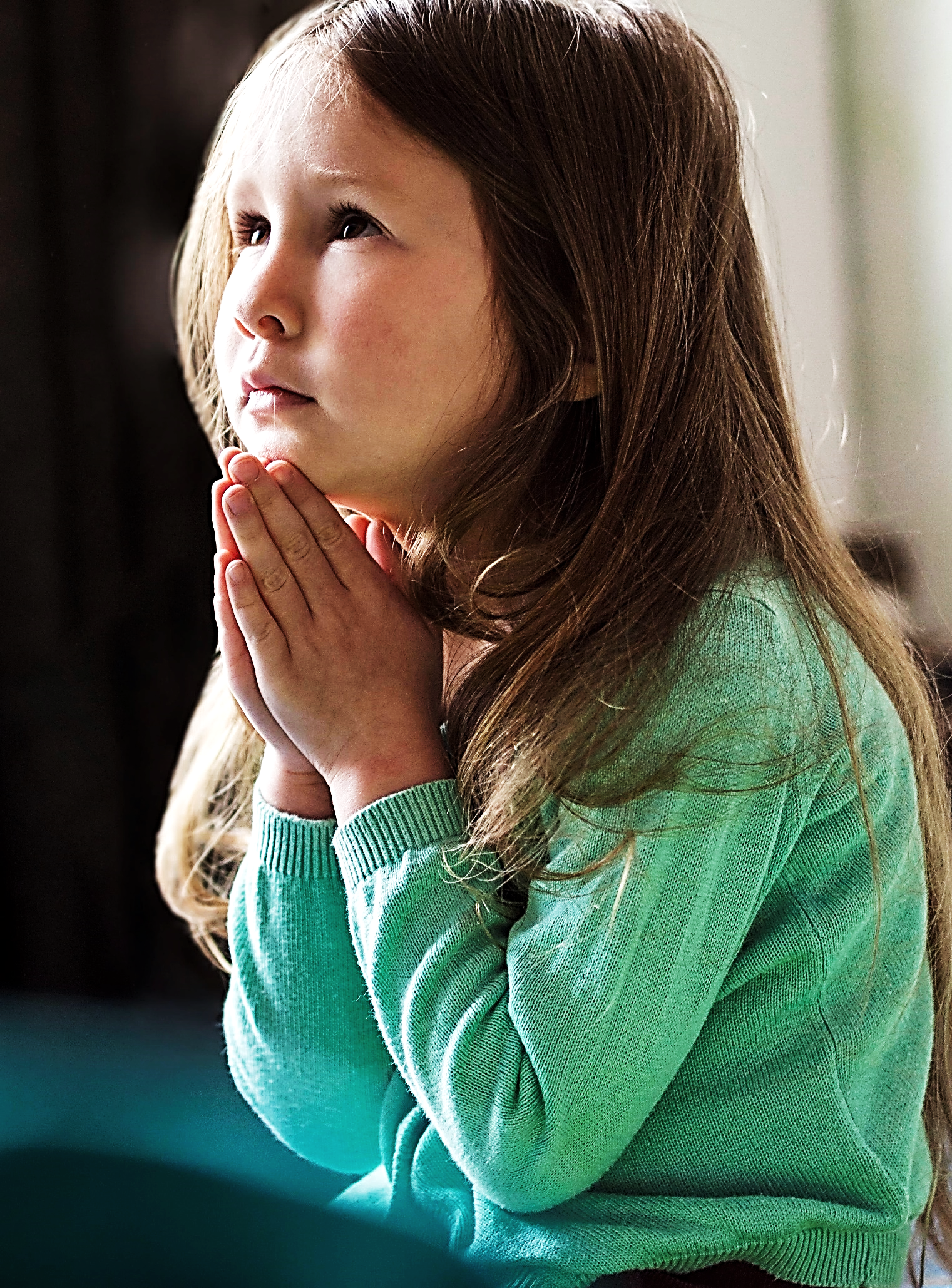 Pray Always
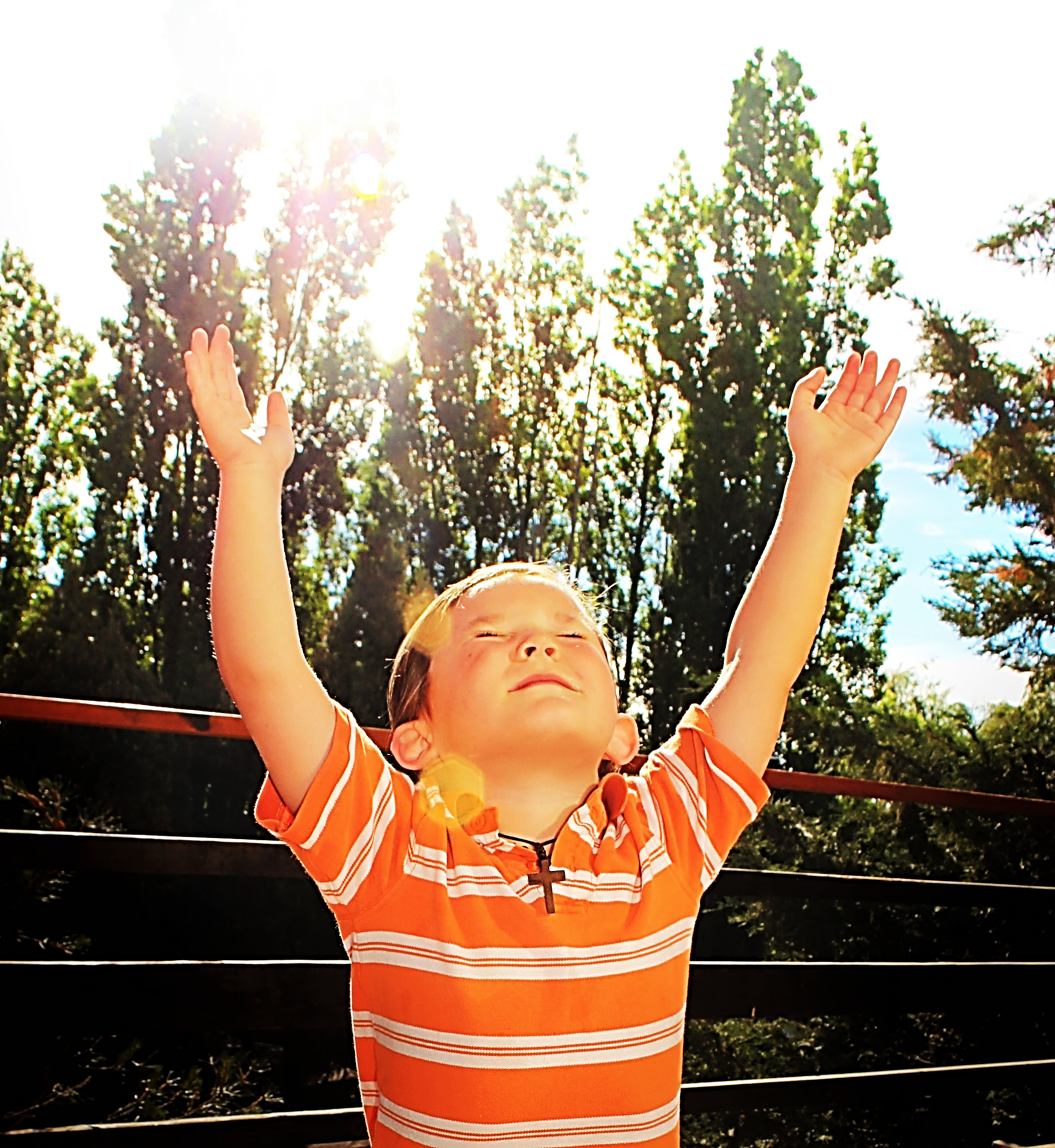 Worship Jesus with all your heart!
Your life will be like a house built on solid ROCK!
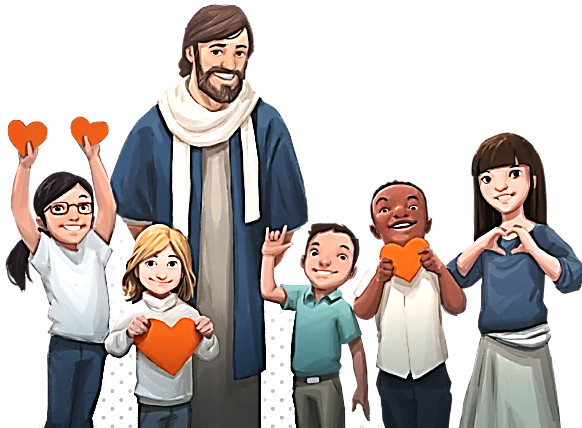 Hear Jesus’ words & do them& you will have peace & joy.
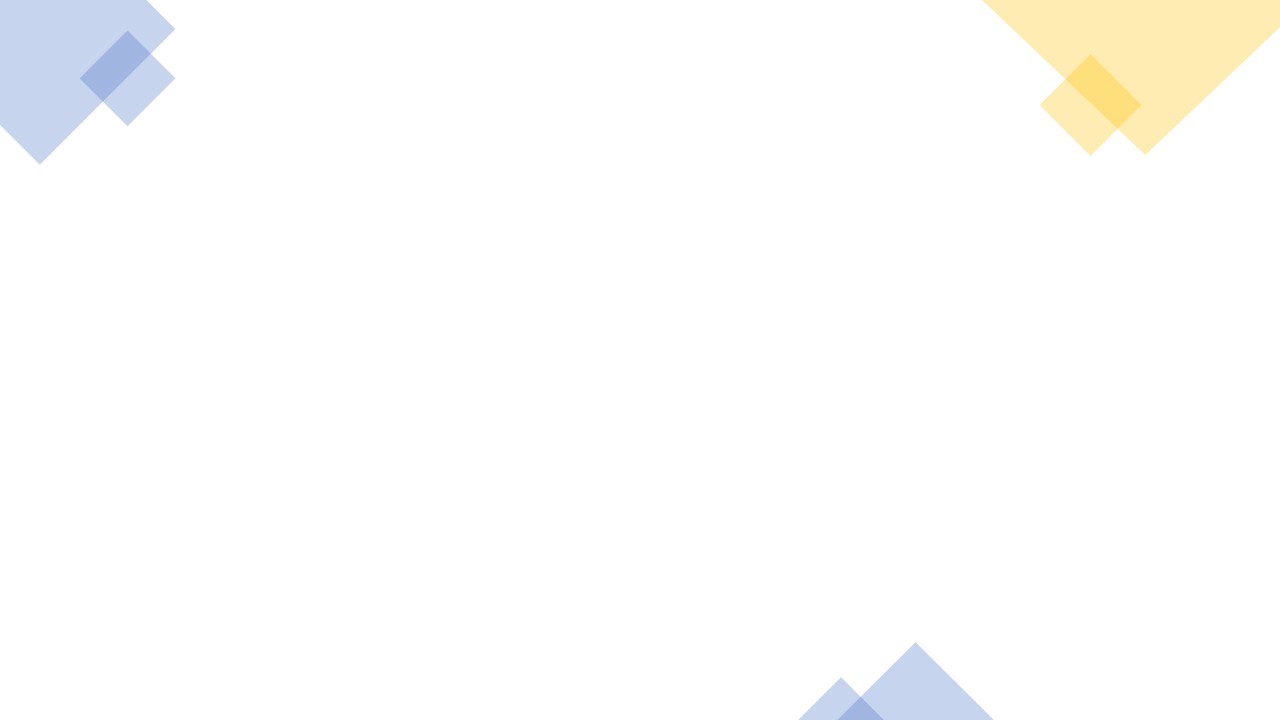 Suggested Next Slide - Video: 
“Lesson of the Wise Man”

Click or Ctrl Click Here:
http://youtu.be/wDCqLFkCgOM
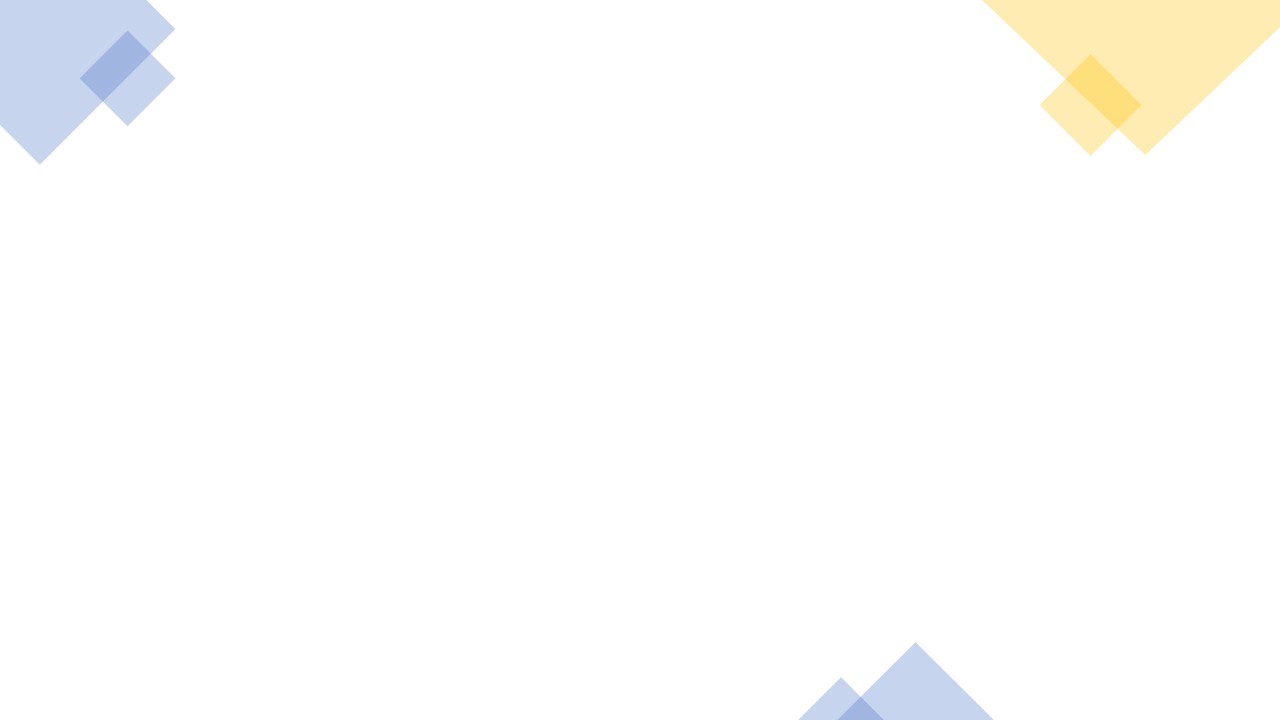 Suggested Next Slide - Song: 
“One Big Mess”

Click or Ctrl Click Here:
https://youtu.be/sJqZxsR-Rno?si=r_Sh9VWXUv--iQkq
Is Jesus
Speaking to You?

“They said to each other, ‘Did not our hearts burn within us while he talked to us on the road, while he opened to us the Scriptures?’”
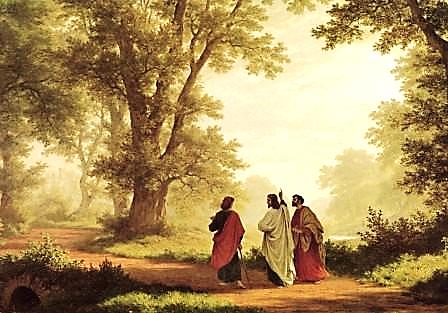 John Wesley Said:

“…the preacher was describing the change which God works in the heart through faith in Christ and I felt my heart strangely warmed.”

Jesus makes His presence Known by a small voice!
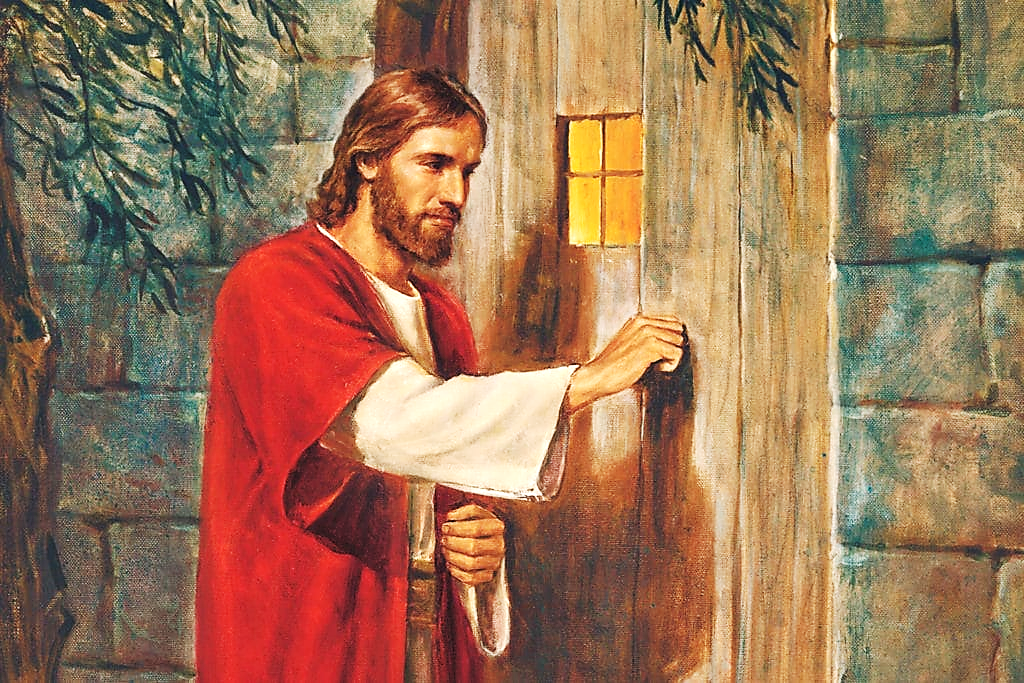 What is the Sinner‘s Prayer?
This is a prayer we can pray when we are ready to admit we are sinners and need Christ’s forgiveness.

It must be prayed with faith in our hearts and a readiness to have a life-changing encounter with Jesus Christ.
“Draw near to God, and He will draw 
near to you…”
…Cleanse your hands, you sinners, and make your hearts pure, you who are half-hearted towards God.” 
James 4:8 WNT
A prayer of faith  Pray this prayer if :
If you never have before
You have in the past, but you think it would mean more today.
You have been walking afar off and you want to come back.
You want to set an example & show others how it is done.
You just like to give your heart to Jesus again & again.
Saving Faith is a Leap of Trust in Jesus.
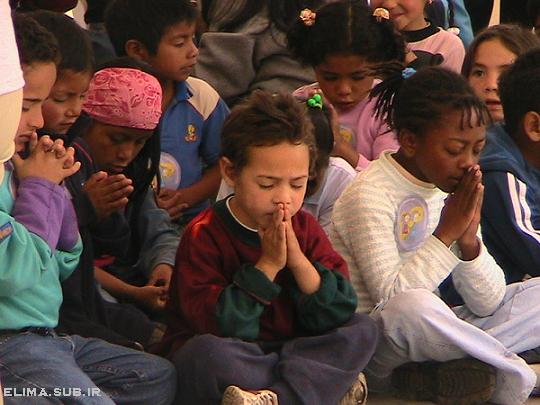 Dear Jesus,

I know I am a sinner and I need your forgiveness.
I believe you died for my sins. 
I now turn from sin.
Come into my heart I pray.
Please wash away my sin.
Do you want to meet Jesus as your savior right now?
Do you believe He died to save you from your sins & that He rose from the dead? 
Do you believe that He is waiting to save you right now?
“But some people did accept him. They believed in him, and he gave them the right to become children of God.”  John 1:12
We Declare Our Faith Publicly Because Jesus Declared His LOVE Publicly
“If you stand before others and are willing to say you believe in me, then I will tell my Father in heaven that you belong to me.” Mat 10:32
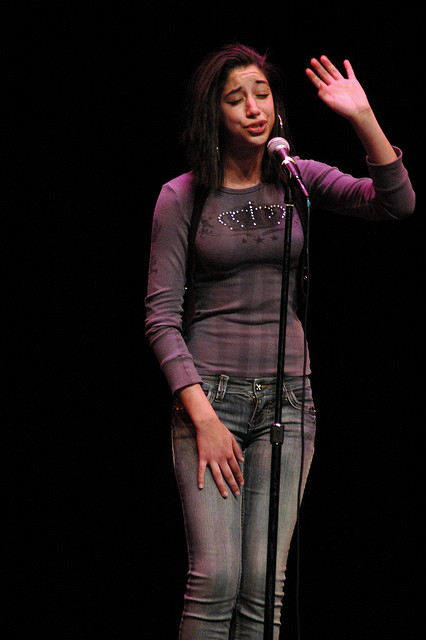 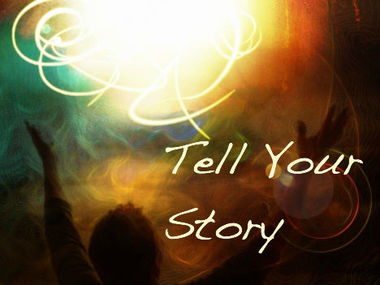 “If you openly say, ‘Jesus is Lord’ and believe in your heart that God rfrom death, you aised him will be saved.” 
Rom. 10:9
What did you learn today?
What have you been thinking about God lately?
What do you want to tell others about Jesus?
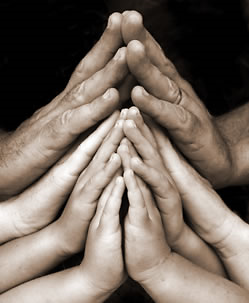 Close in Prayer